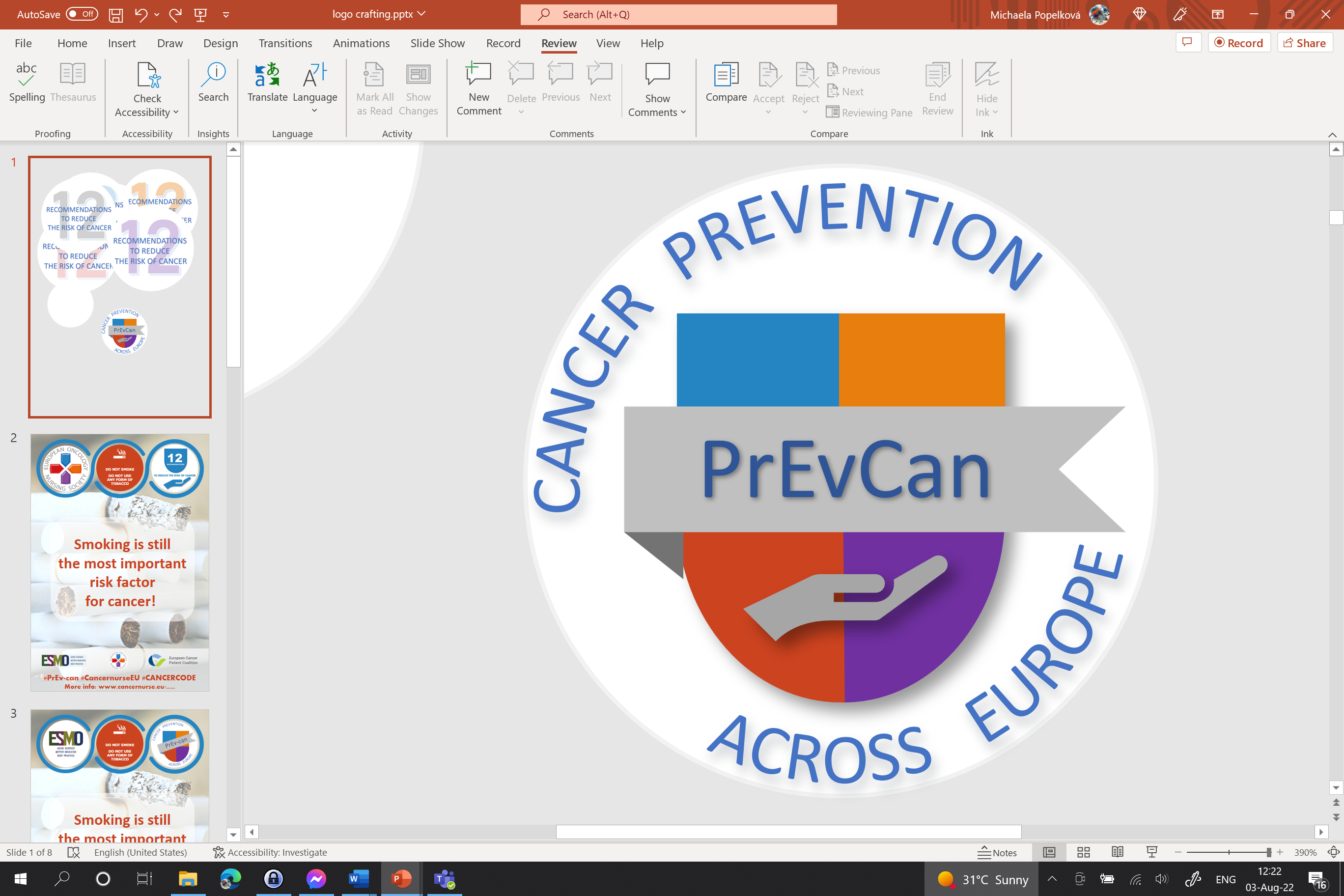 SDFGSG
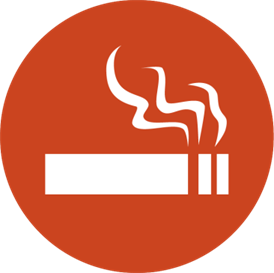 NEKUŘTE
NEUŽÍVEJTENEUŽÍVEJTE ŽÁDNOU FORMU TABÁKU
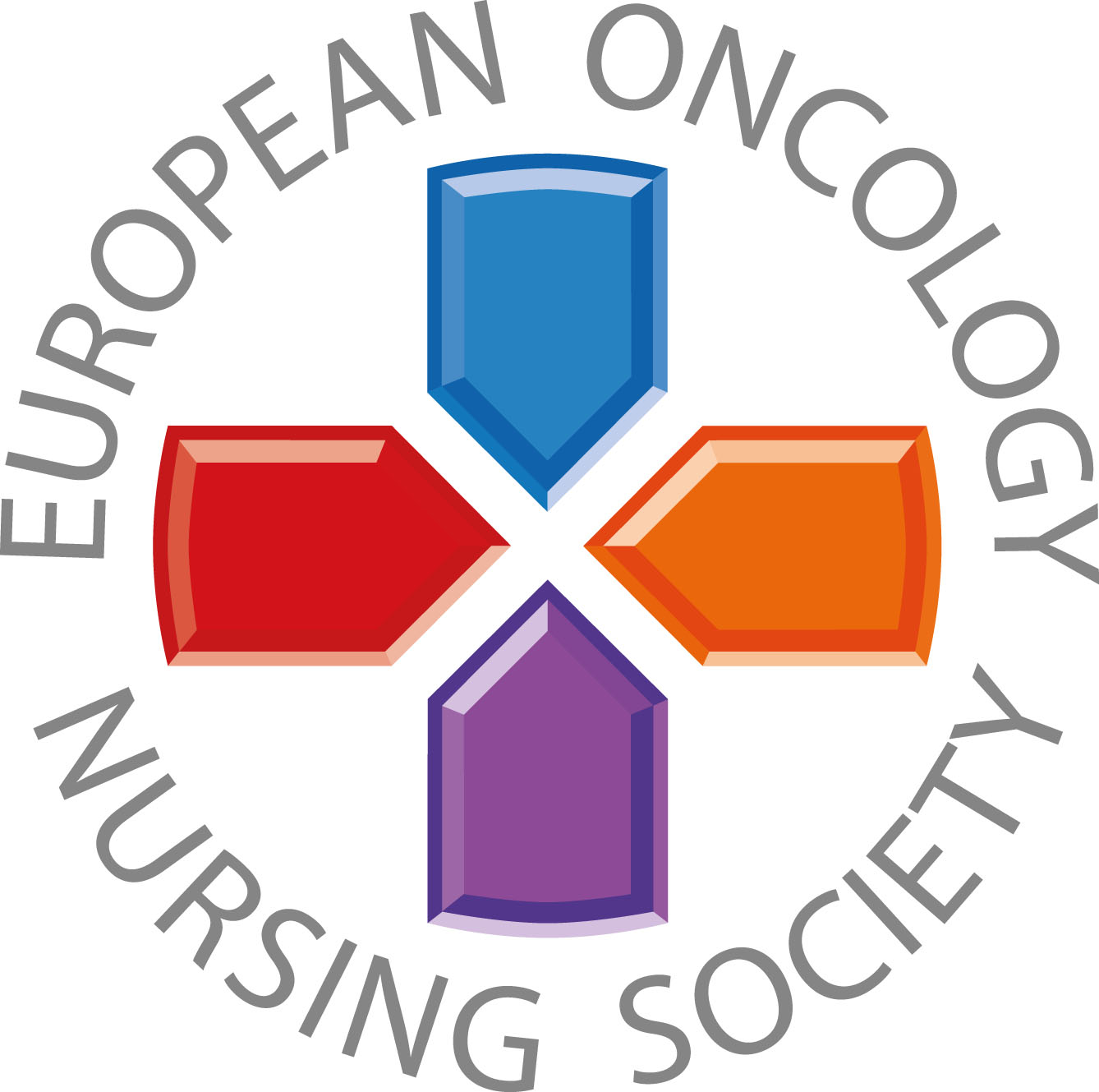 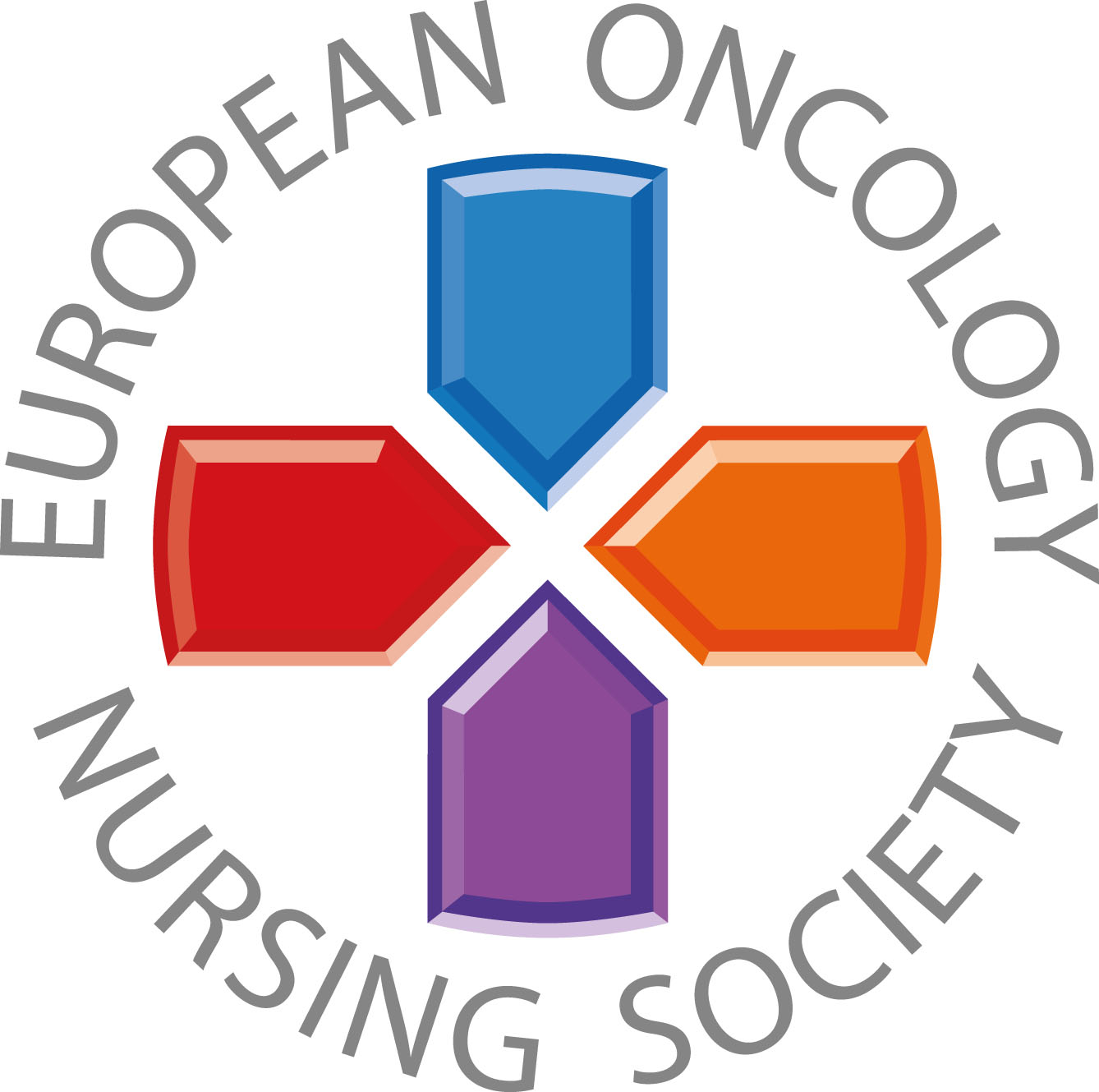 Sdělení pro veřejnost
#PrEvCan #CANCERCODE
Kampaň PrEvCan byla iniciována EONS a je realizována za podpory klíčového partnera kampaně, ESMO. Více informací: www.cancernurse.eu/prevcan
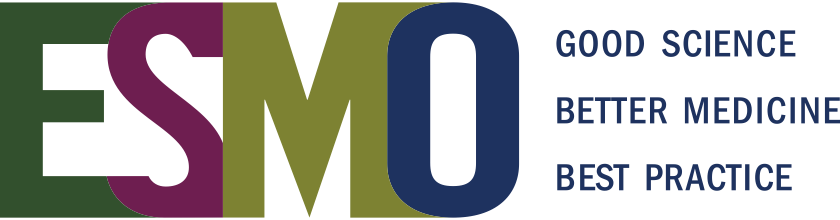 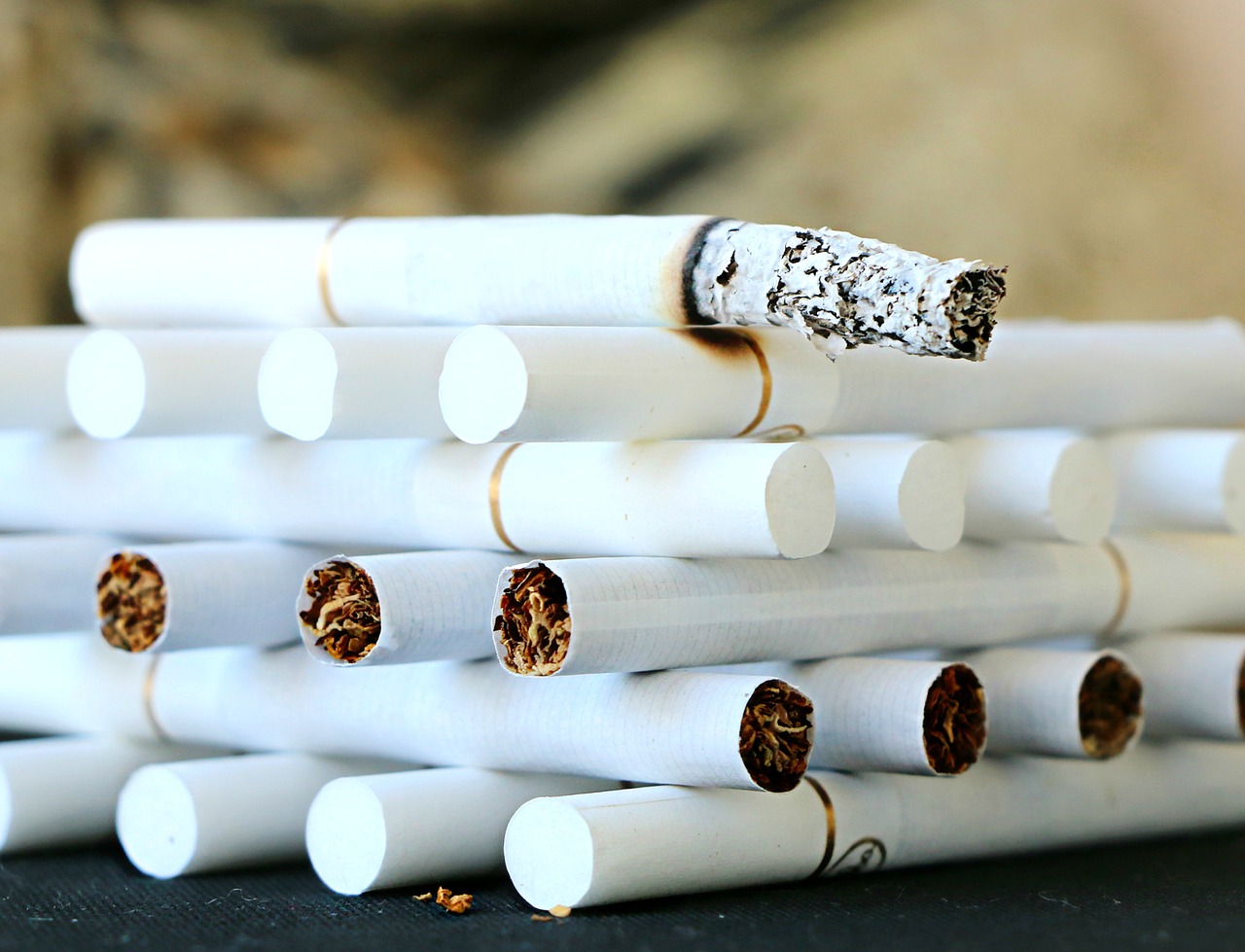 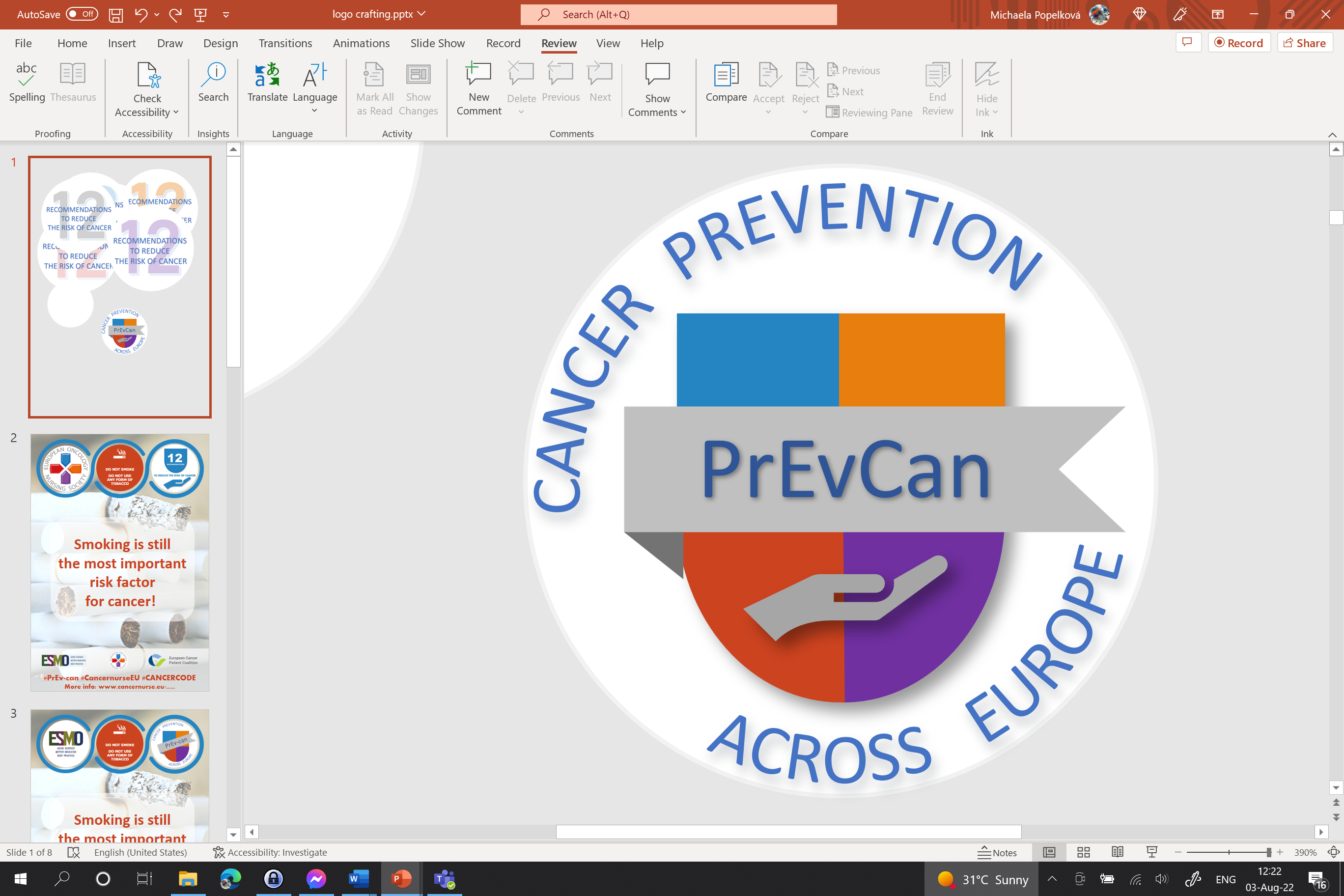 SDFGSG
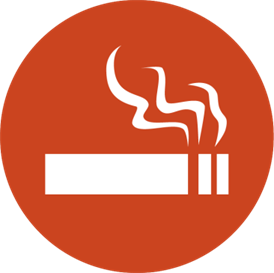 Zde vložte logo své organizace
NEKUŘTE
NEUŽÍVEJTENEUŽÍVEJTE ŽÁDNOU FORMU TABÁKU
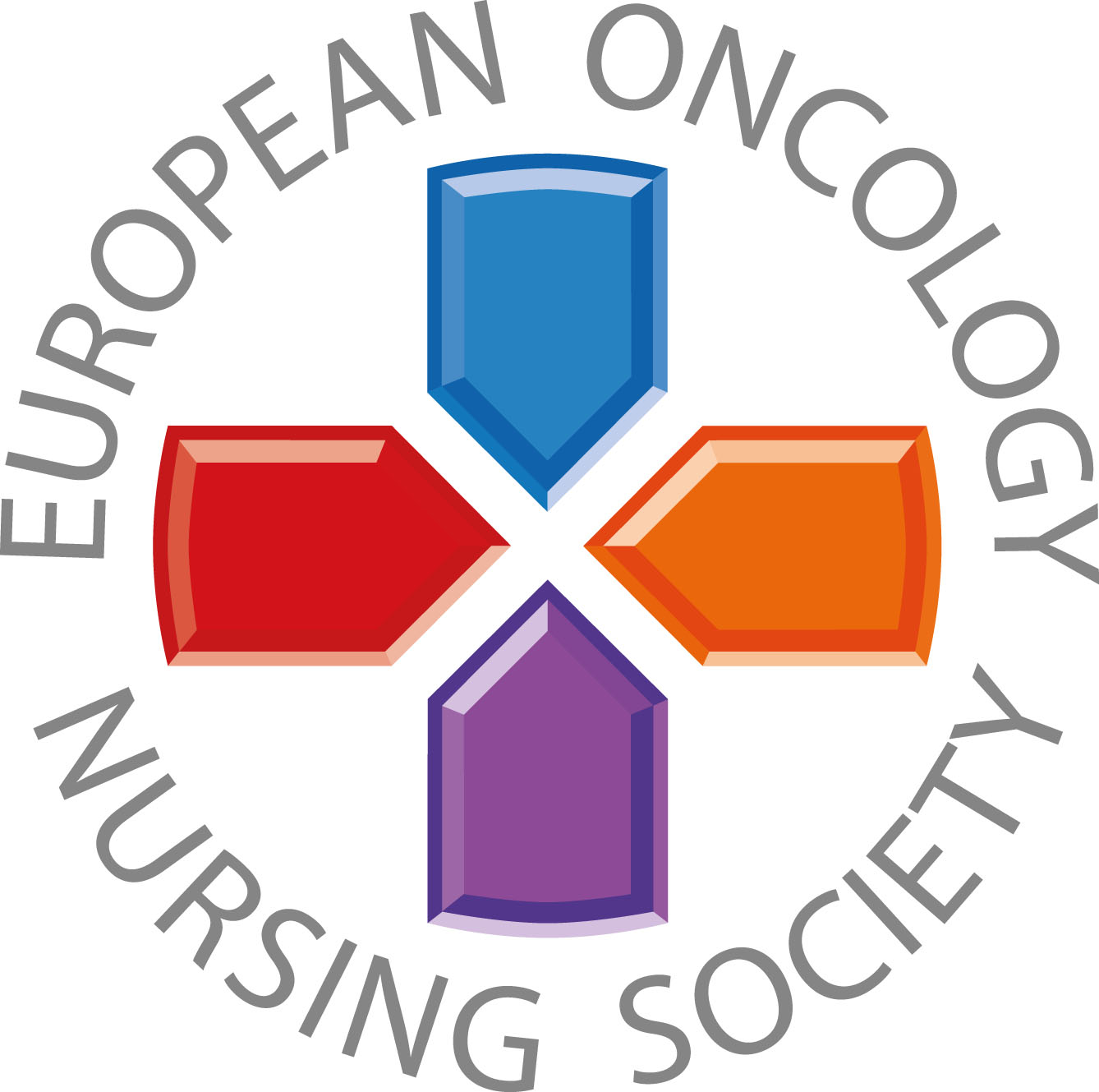 Kouření je stále nejvýznamnějším rizikovým faktorem pro vznik nádorového onemocnění
#PrEvCan #CANCERCODE
Kampaň PrEvCan byla iniciována EONS a je realizována za podpory klíčového partnera kampaně, ESMO. Více informací: www.cancernurse.eu/prevcan
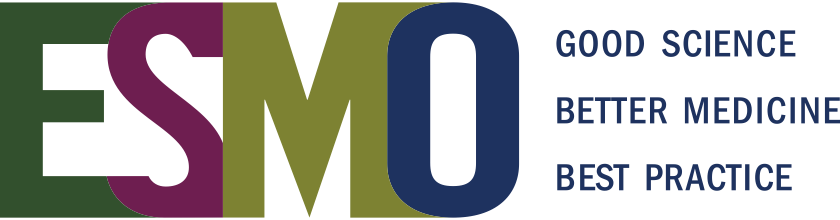 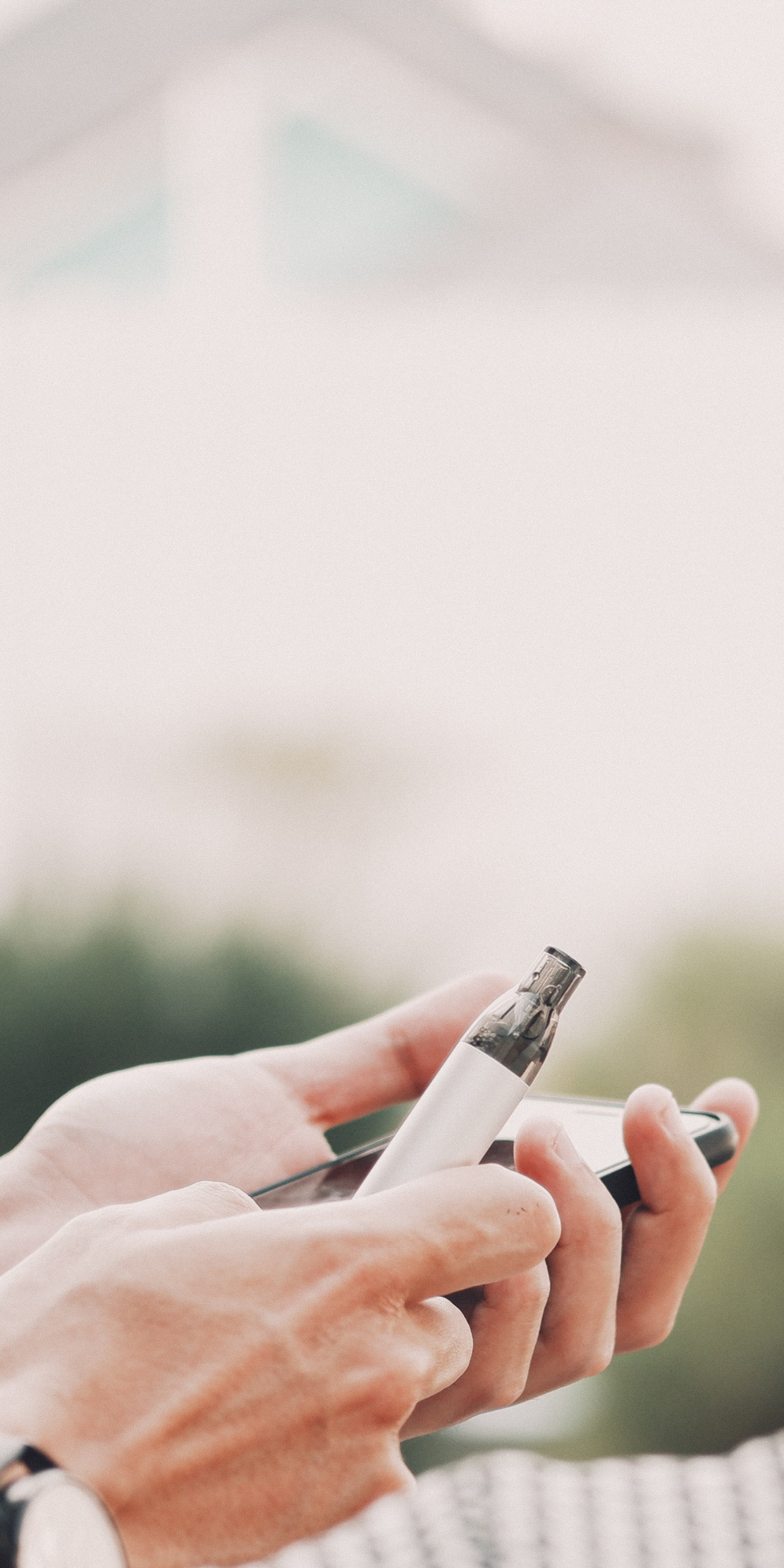 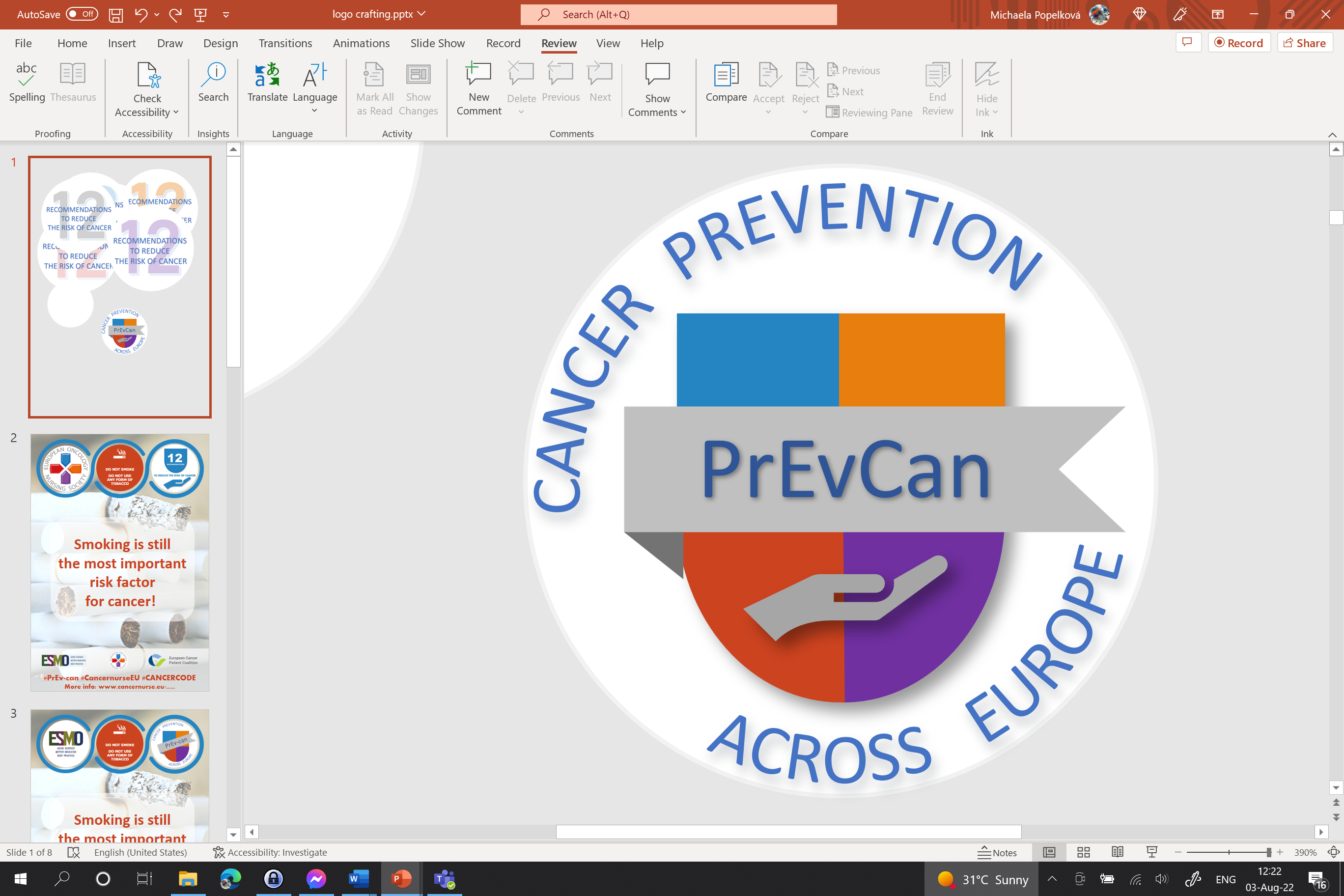 SDFGSG
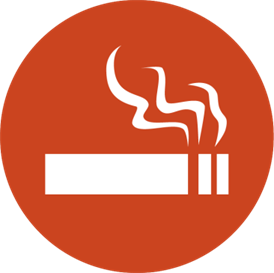 Zde vložte logo své organizace
NEKUŘTE
NEUŽÍVEJTENEUŽÍVEJTE ŽÁDNOU FORMU TABÁKU
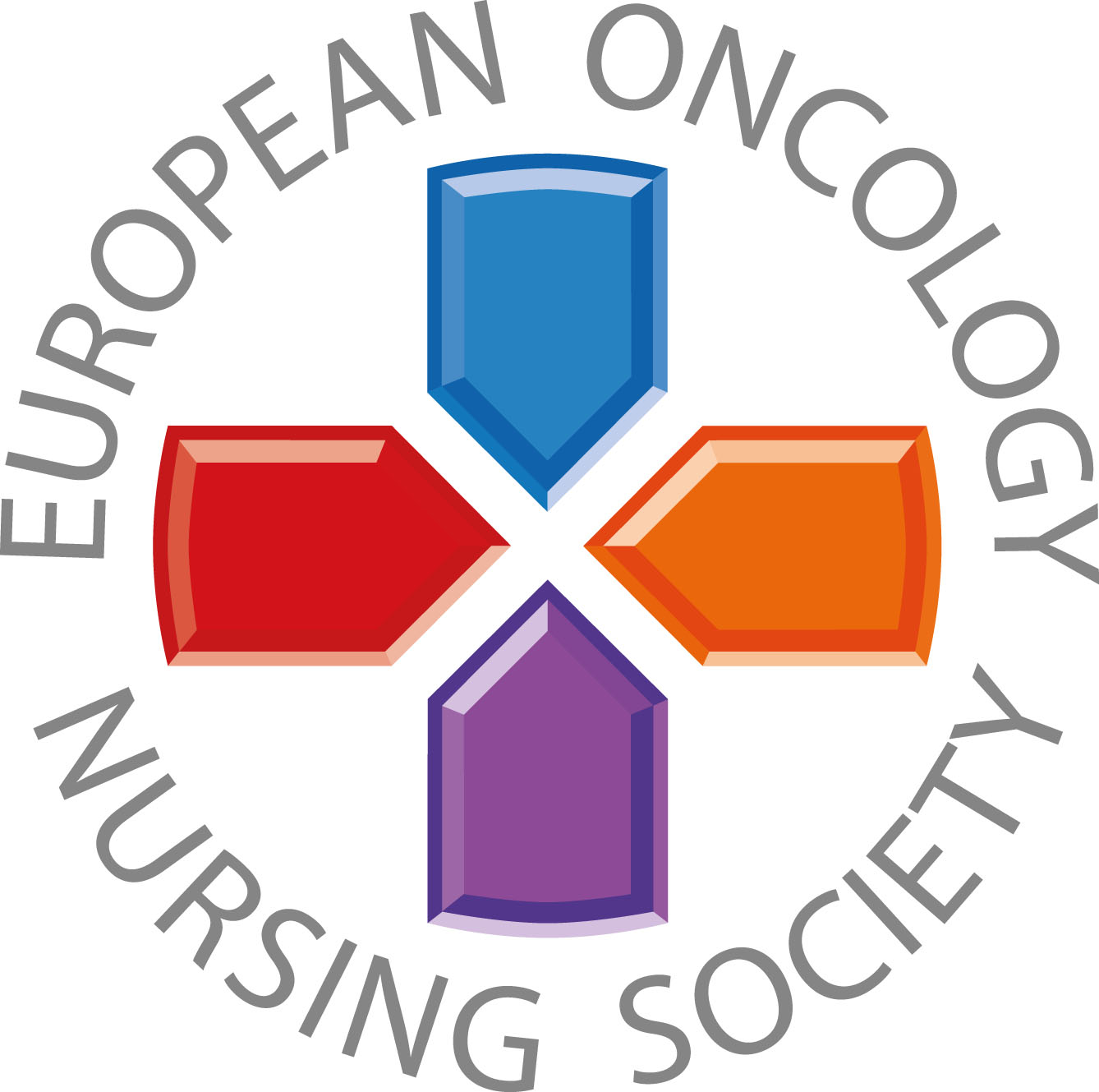 Většina e-cigaret obsahuje nikotin, a proto jsou návykové
#PrEvCan #CANCERCODE
Kampaň PrEvCan byla iniciována EONS a je realizována za podpory klíčového partnera kampaně, ESMO. Více informací: www.cancernurse.eu/prevcan
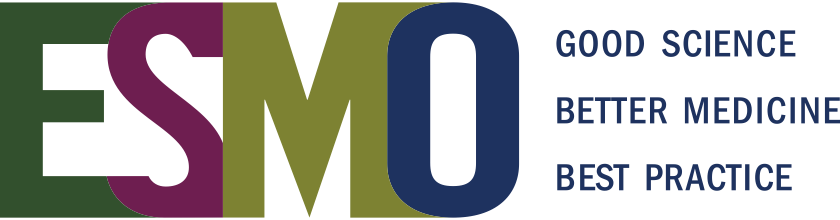 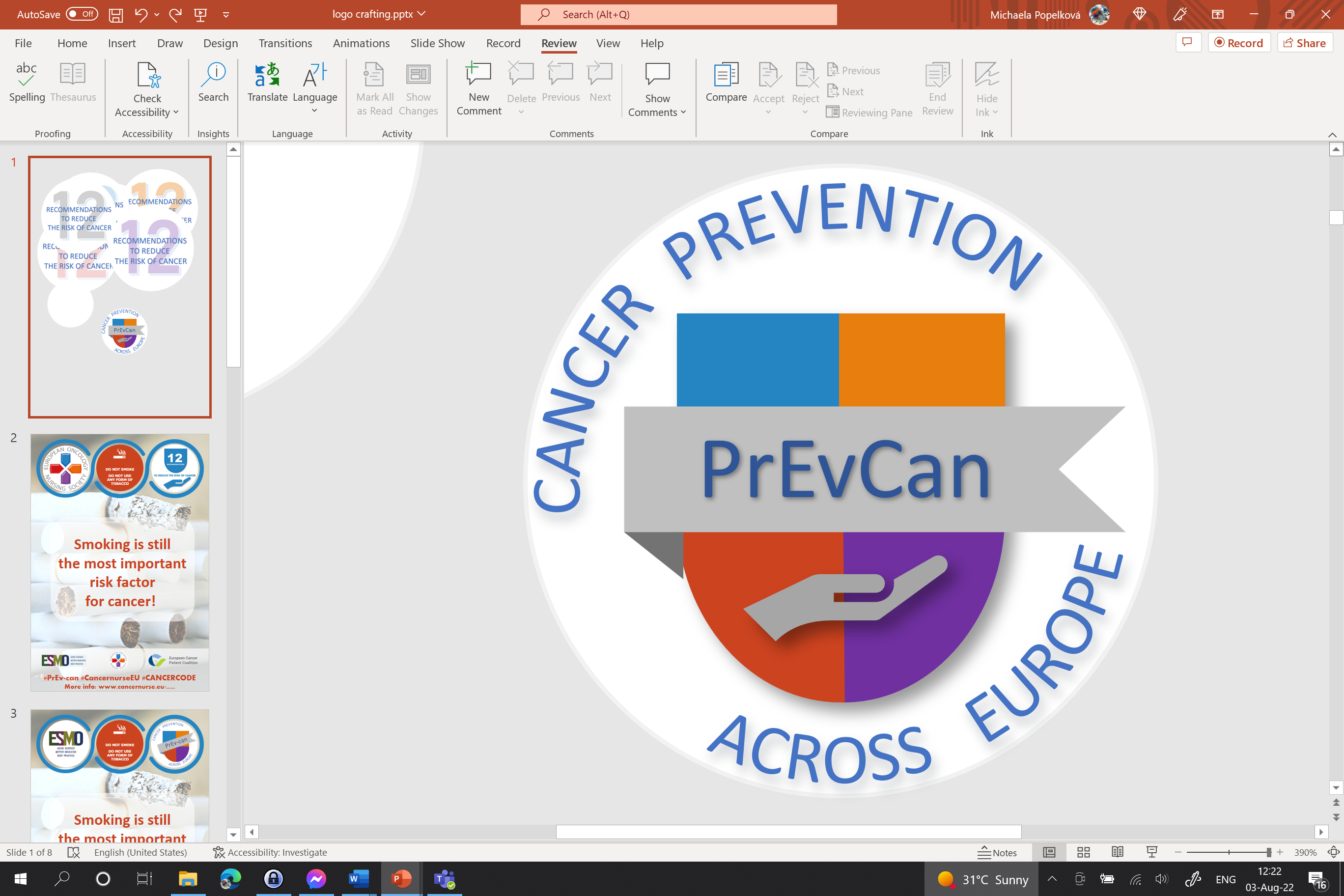 SDFGSG
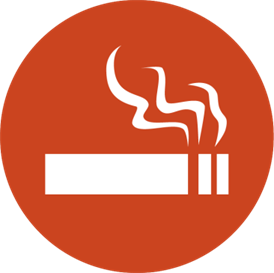 Zde vložte logo své organizace
NEKUŘTE
NEUŽÍVEJTENEUŽÍVEJTE ŽÁDNOU FORMU TABÁKU
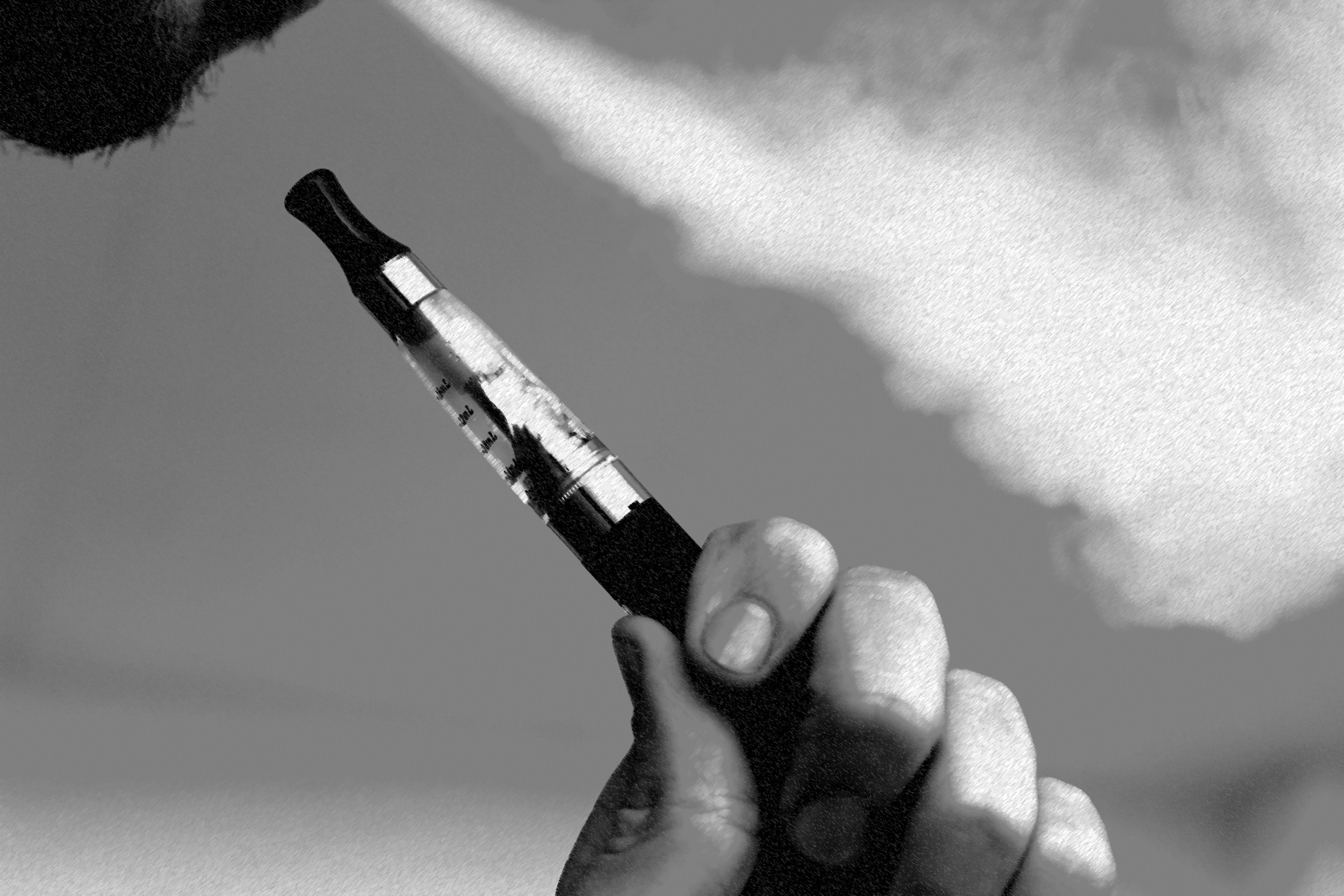 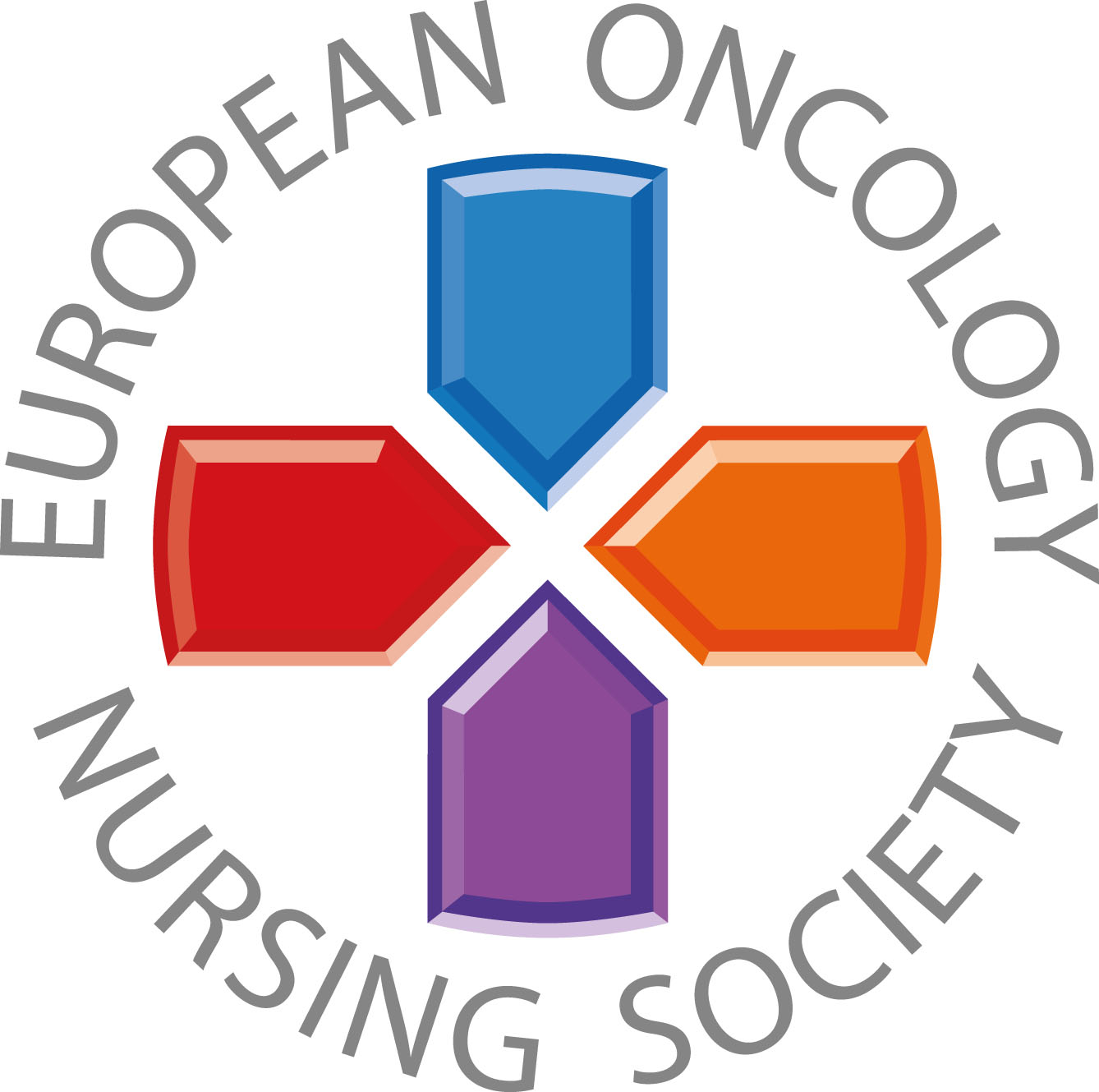 Užívání e-cigaret není bezpečné pro děti, dospívající a mladé dospělé
#PrEvCan #CANCERCODE
Kampaň PrEvCan byla iniciována EONS a je realizována za podpory klíčového partnera kampaně, ESMO. Více informací: www.cancernurse.eu/prevcan
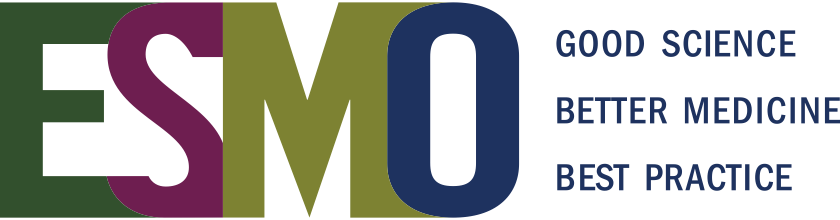 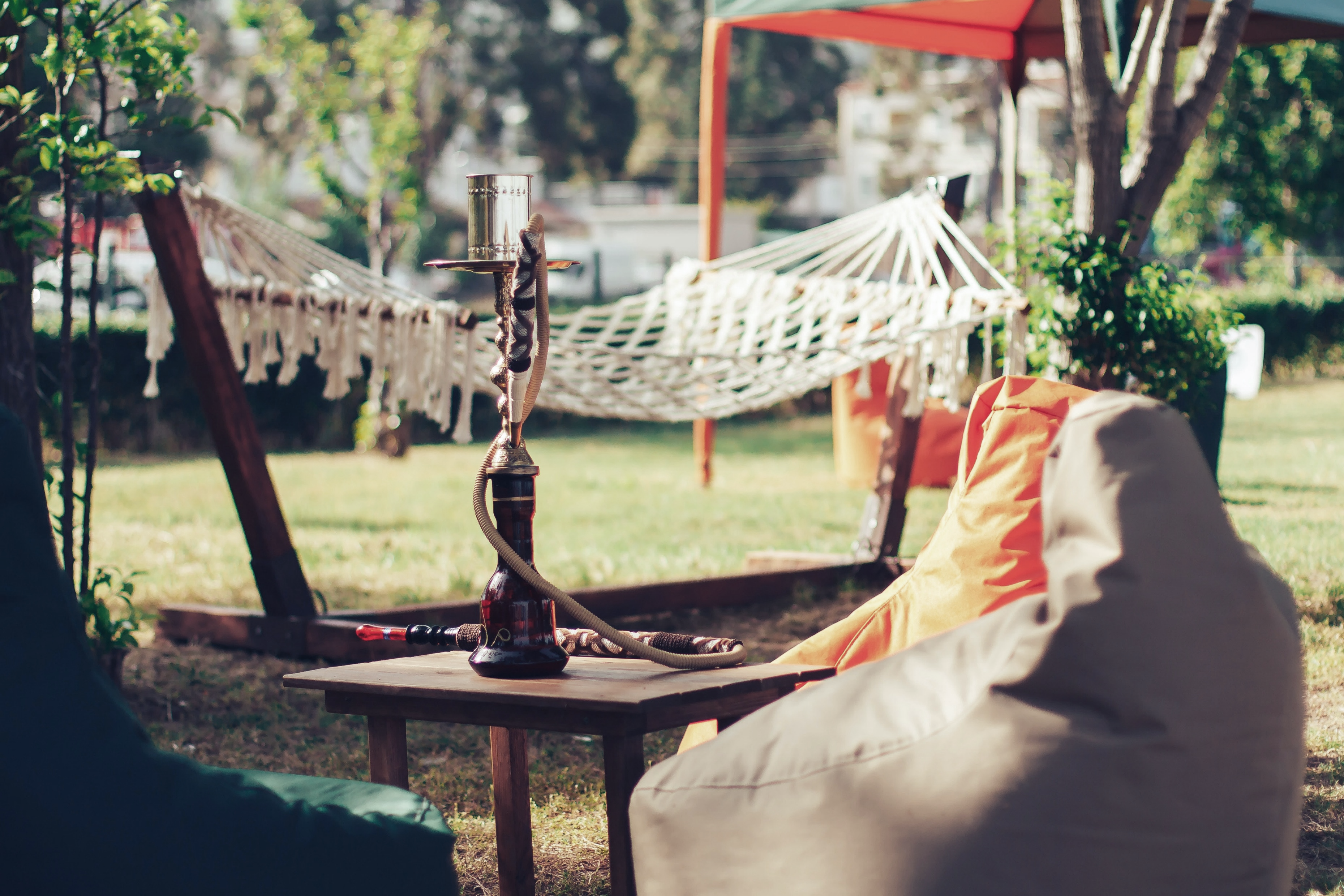 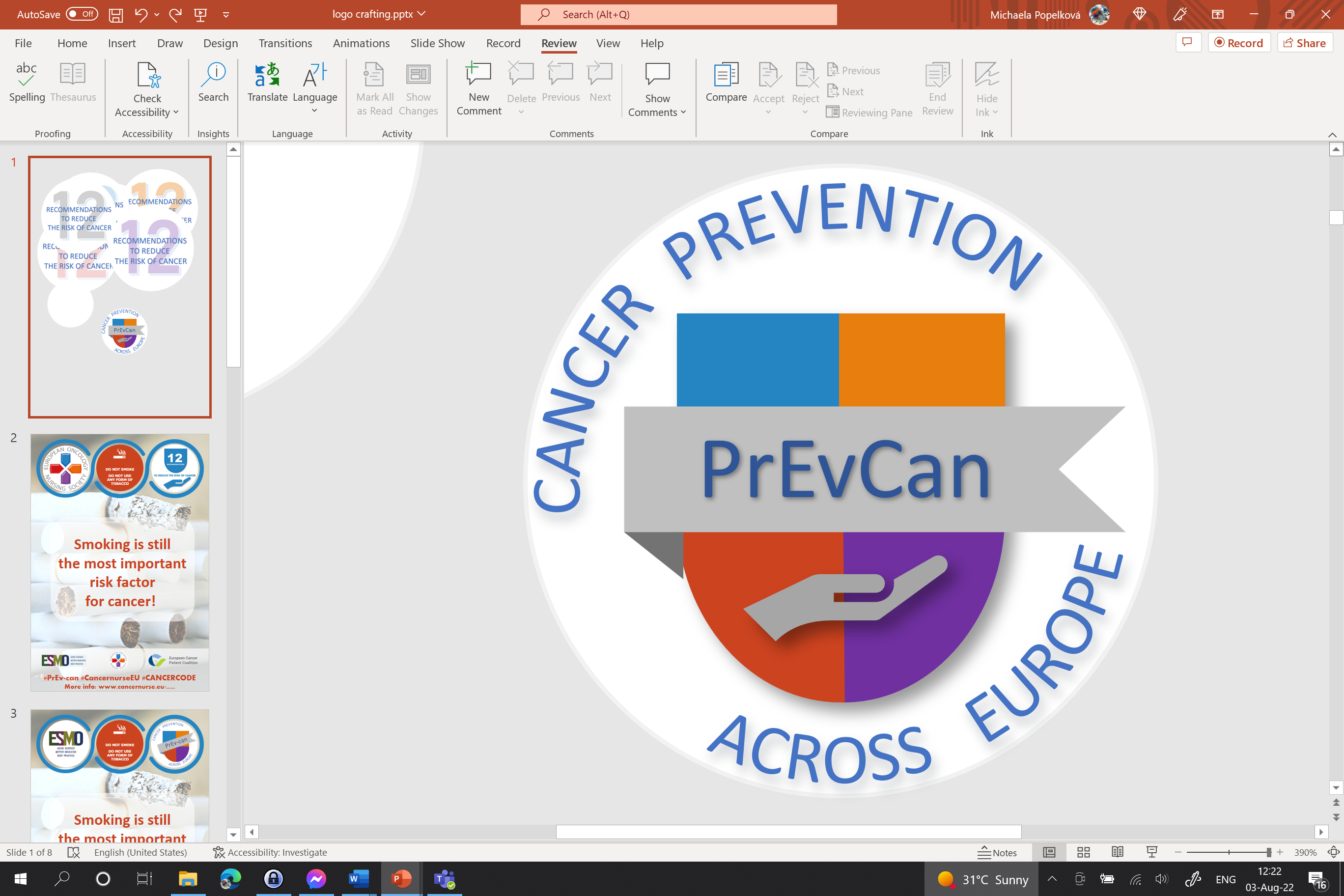 SDFGSG
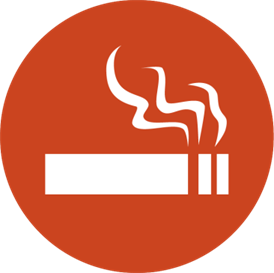 Zde vložte logo své organizace
NEKUŘTE
NEUŽÍVEJTENEUŽÍVEJTE ŽÁDNOU FORMU TABÁKU
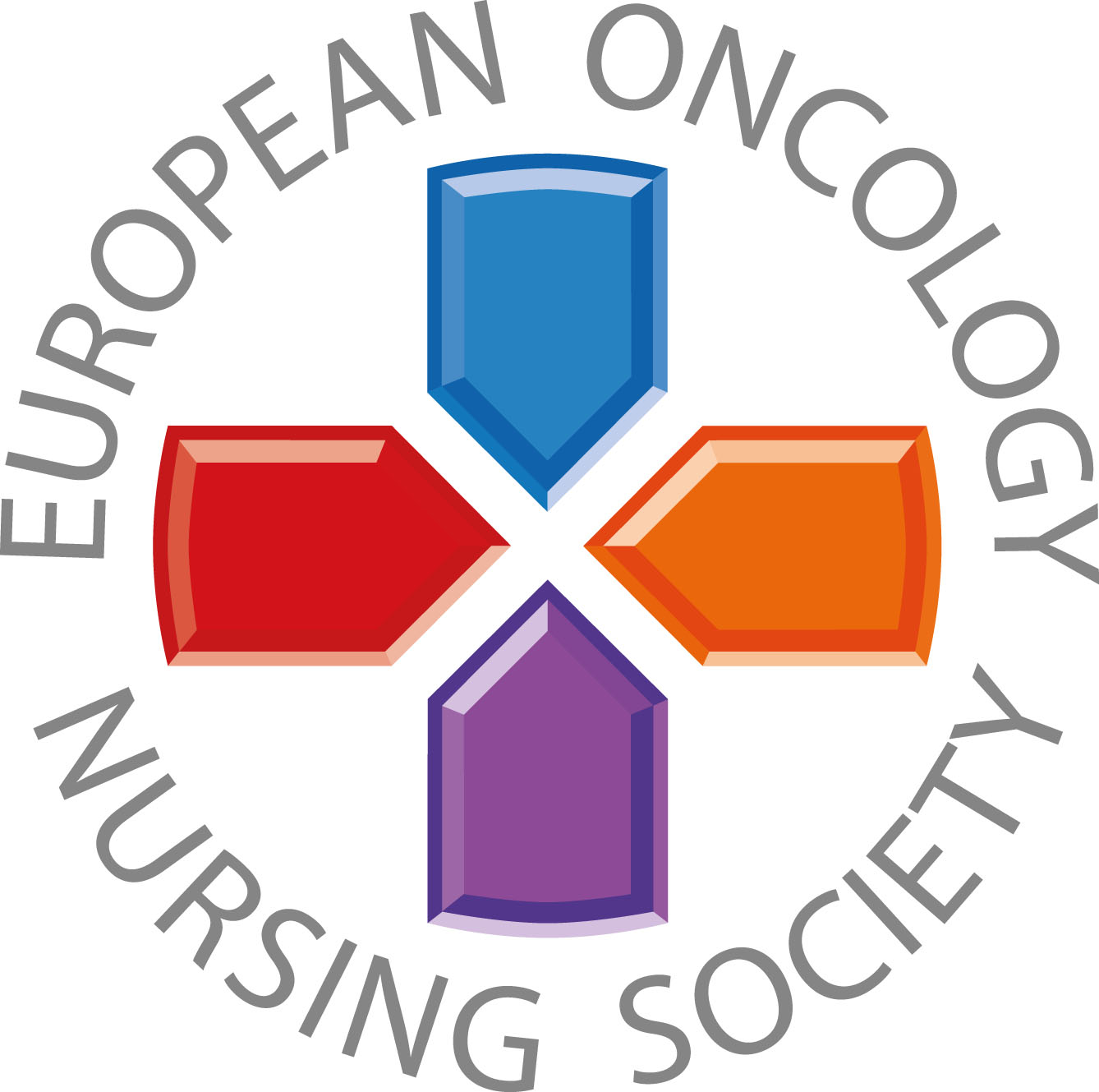 Užívání vodní dýmky je spojeno s rakovinou plic a dalšími onemocněními dýchacích cest
#PrEvCan #CANCERCODE
Kampaň PrEvCan byla iniciována EONS a je realizována za podpory klíčového partnera kampaně, ESMO. Více informací: www.cancernurse.eu/prevcan
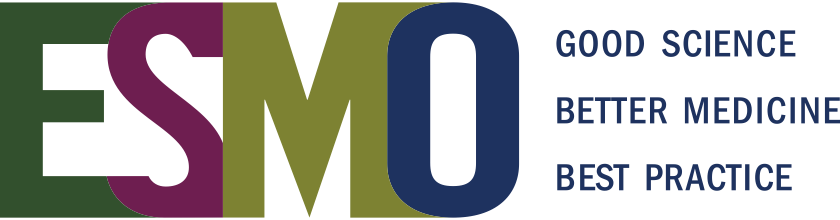 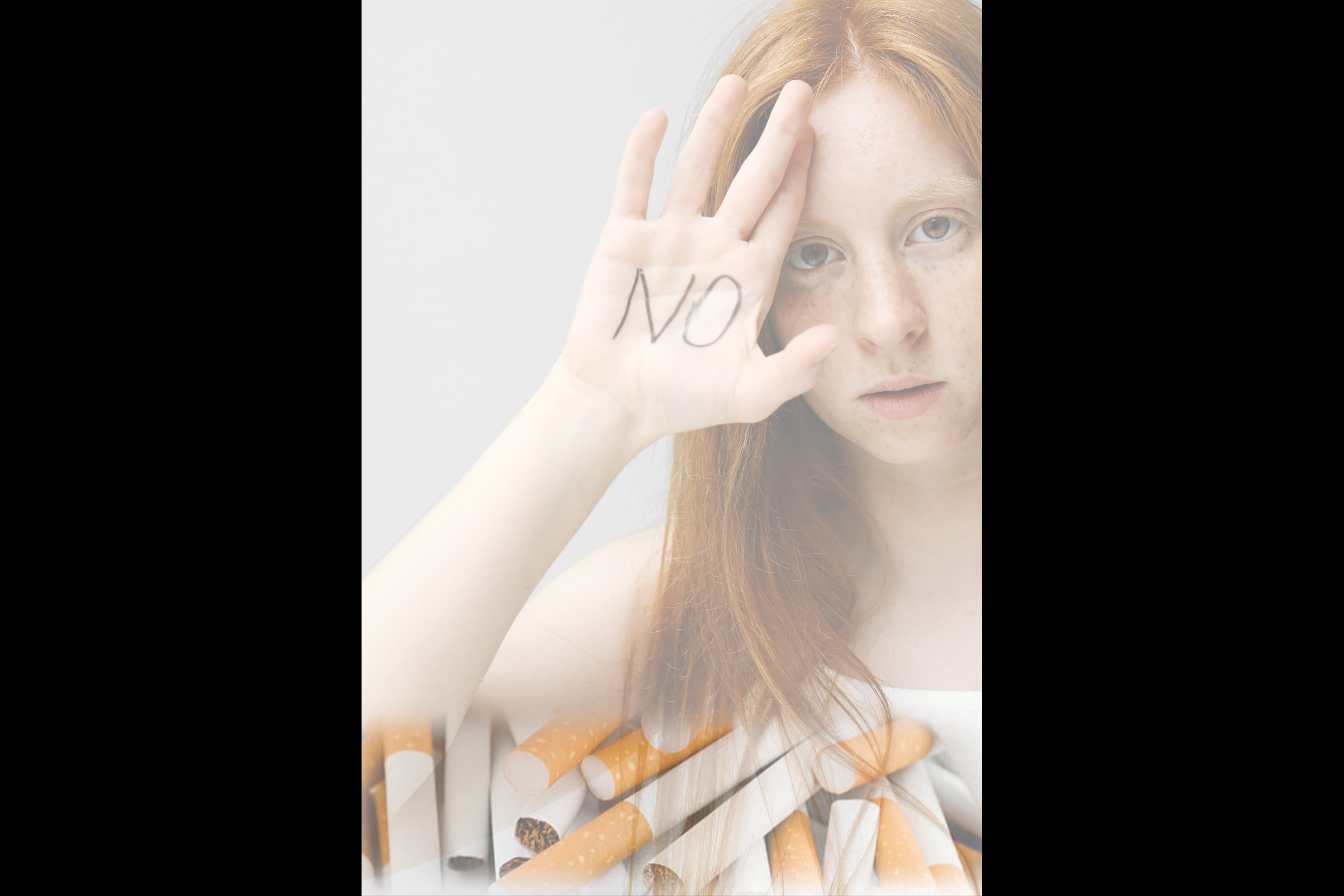 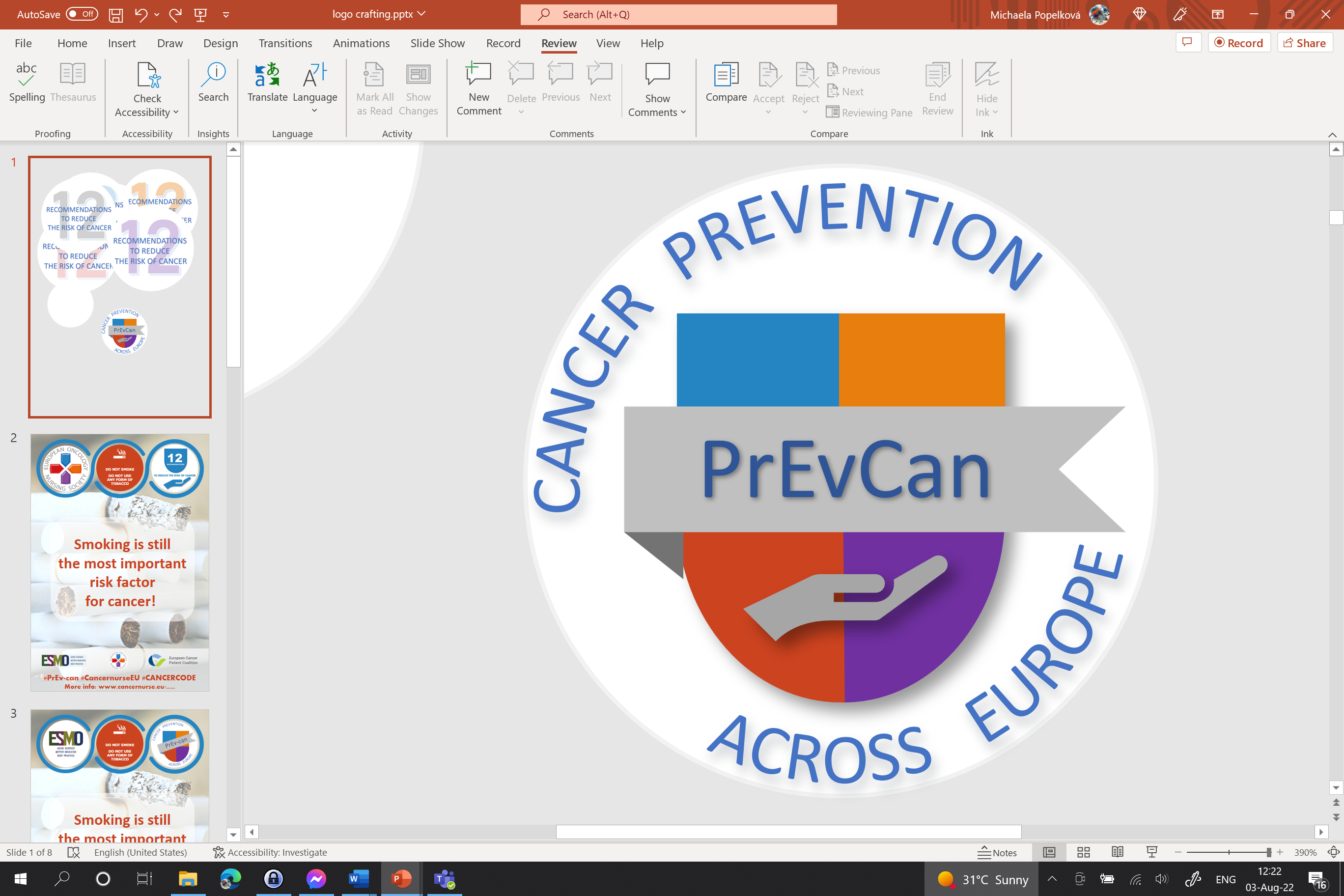 SDFGSG
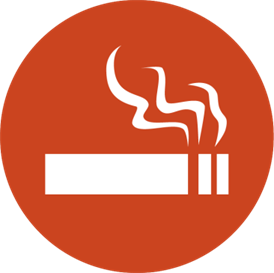 Zde vložte logo své organizace
NEKUŘTE
NEUŽÍVEJTENEUŽÍVEJTE ŽÁDNOU FORMU TABÁKU
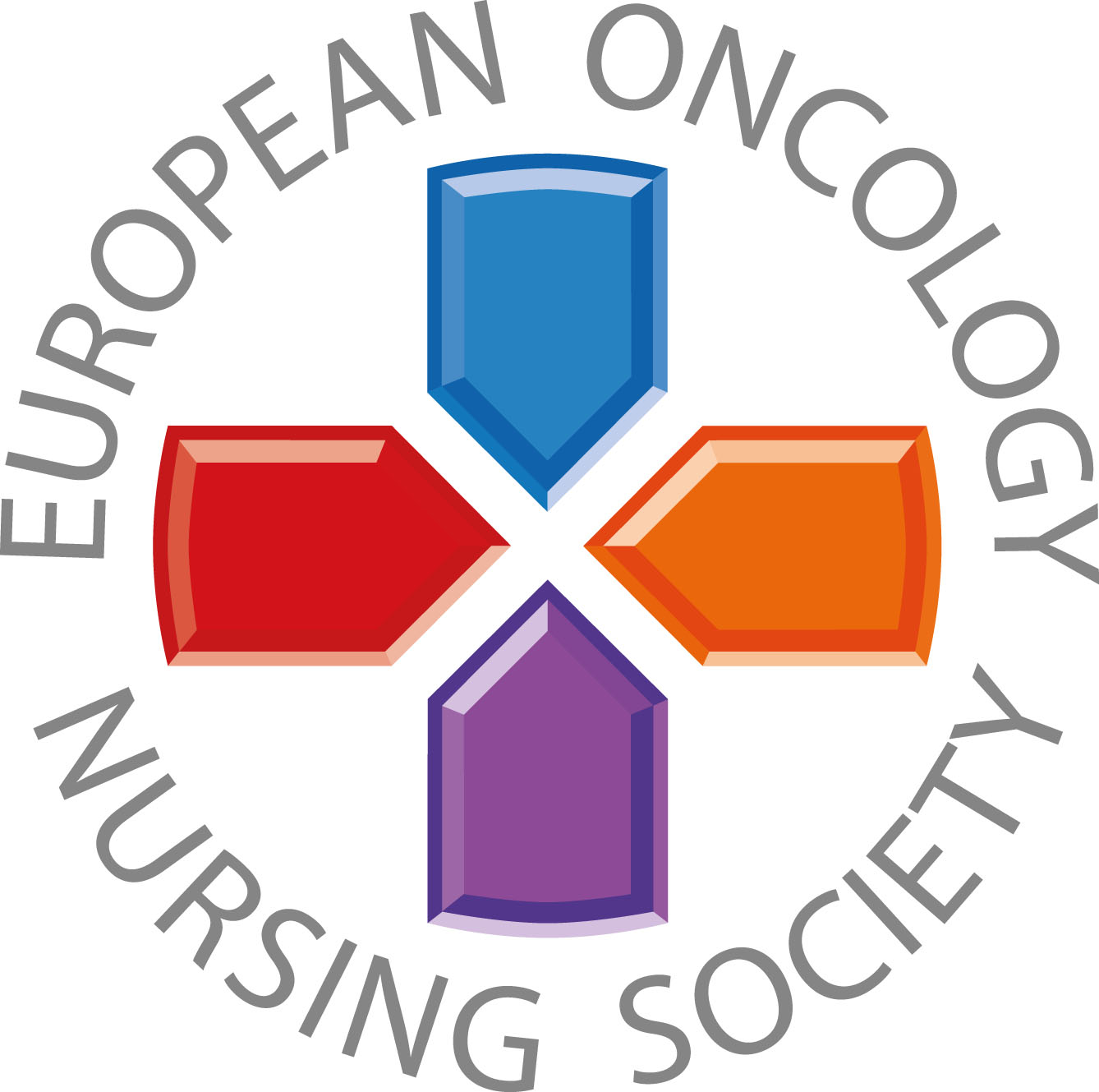 Nikdy nezačínejte s užíváním tabáku, uděláte laskavost sobě i lidem ve vašem okolí
#PrEvCan #CANCERCODE
Kampaň PrEvCan byla iniciována EONS a je realizována za podpory klíčového partnera kampaně, ESMO. Více informací: www.cancernurse.eu/prevcan
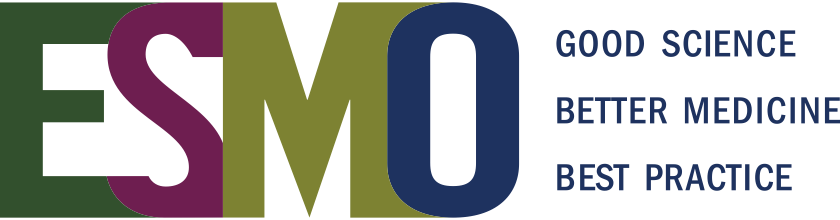 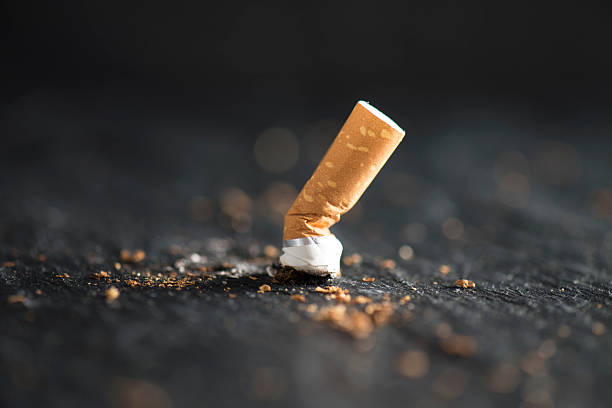 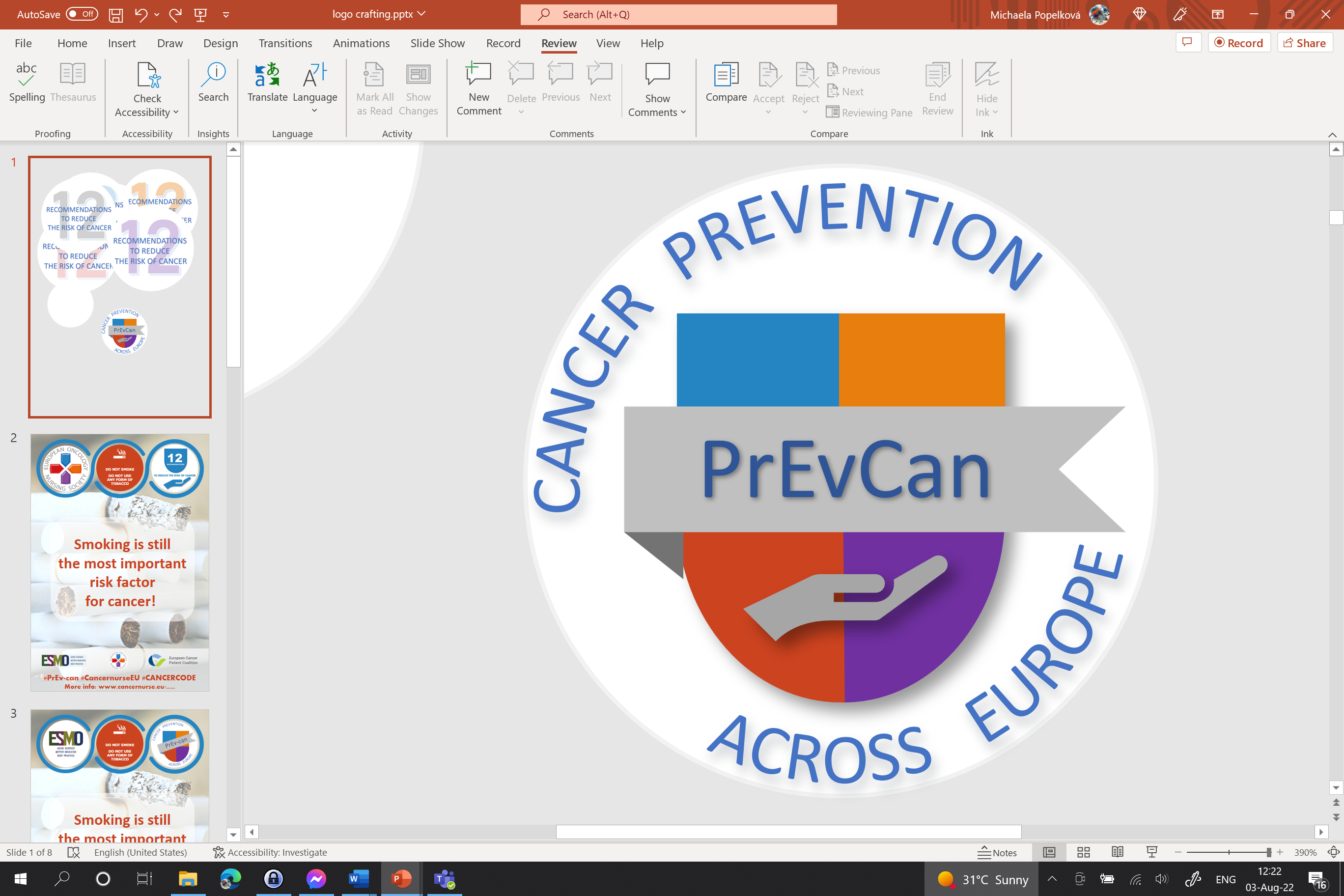 SDFGSG
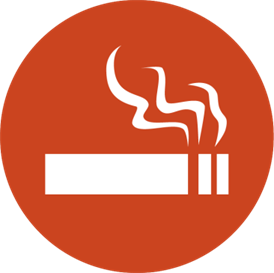 Zde vložte logo své organizace
NEKUŘTE
NEUŽÍVEJTENEUŽÍVEJTE ŽÁDNOU FORMU TABÁKU
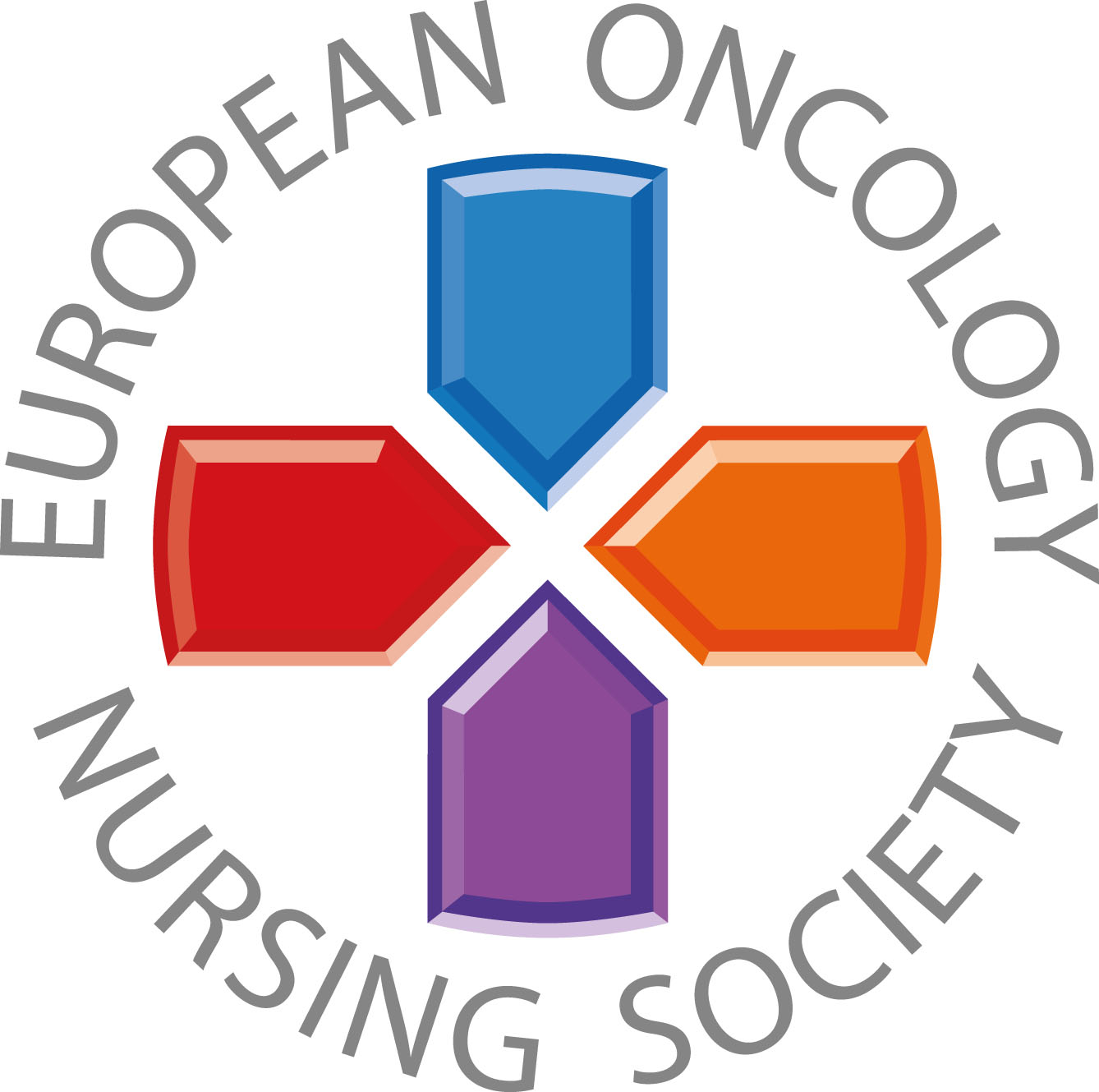 Nikdy není příliš pozdě skoncovat s kouřením
#PrEvCan #CANCERCODE
Kampaň PrEvCan byla iniciována EONS a je realizována za podpory klíčového partnera kampaně, ESMO. Více informací: www.cancernurse.eu/prevcan
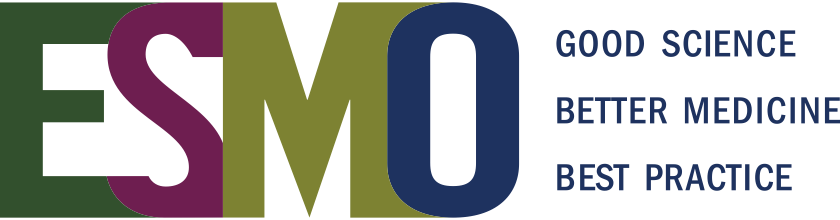 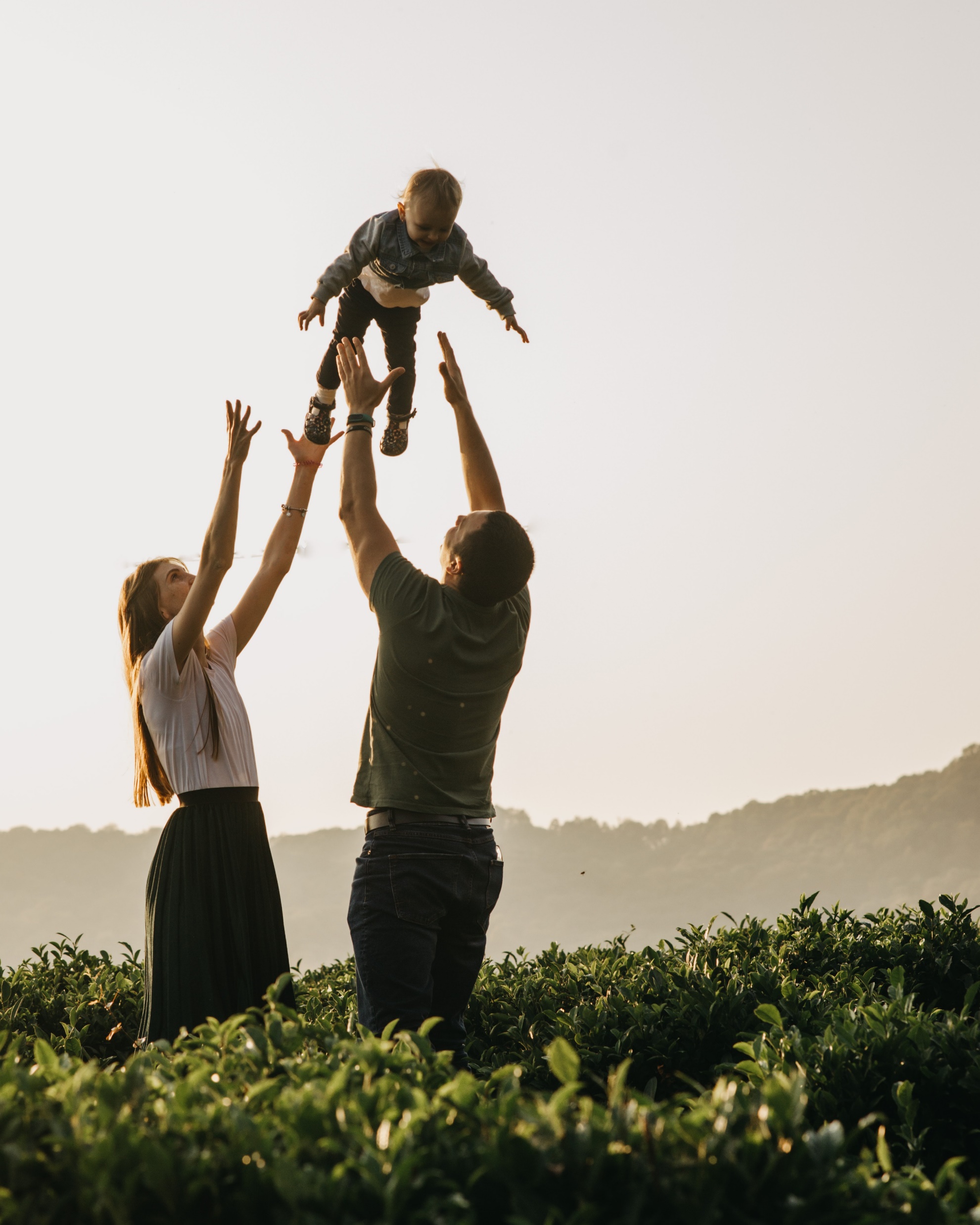 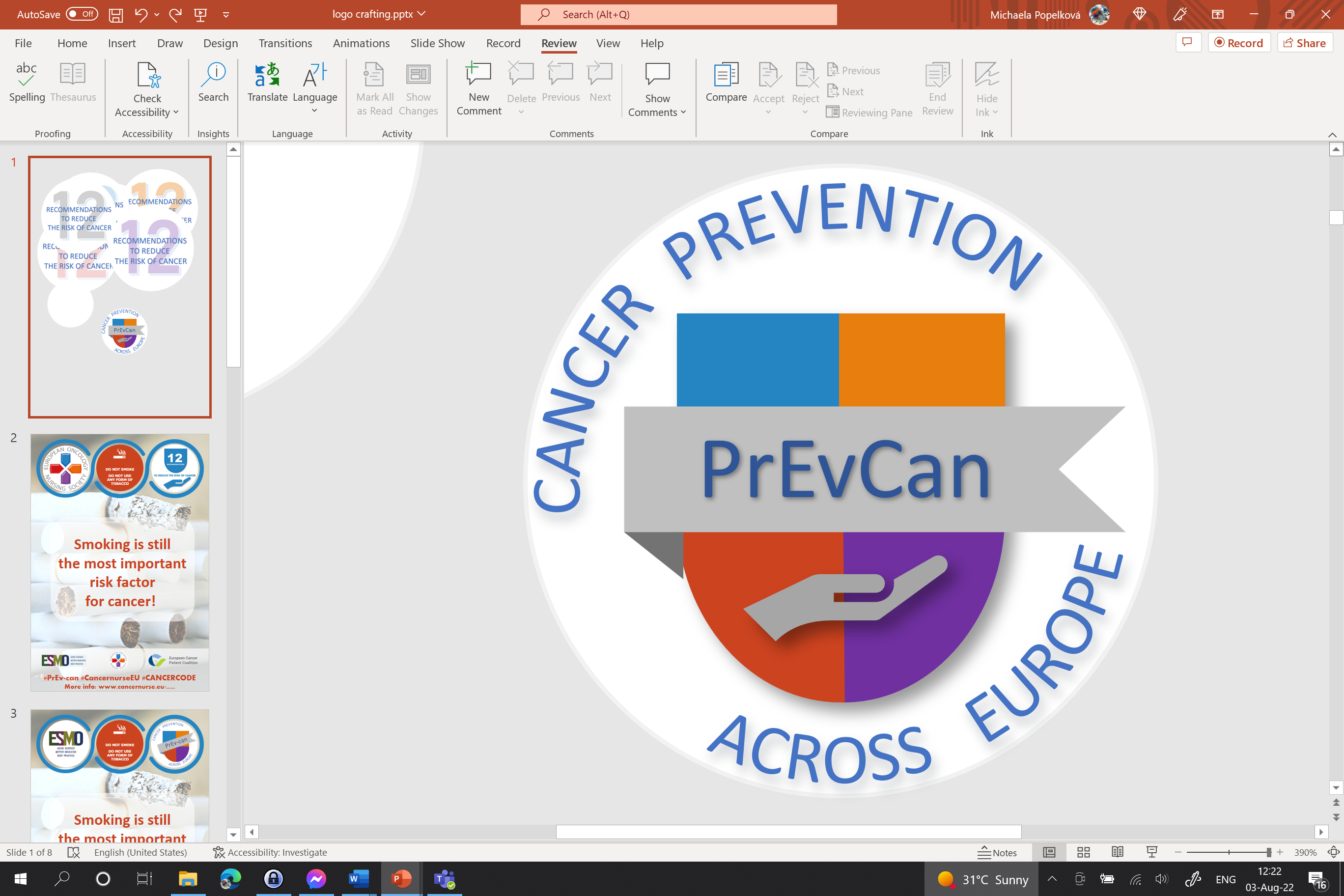 SDFGSG
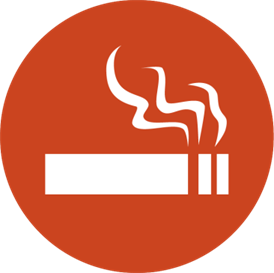 Zde vložte logo své organizace
NEKUŘTE
NEUŽÍVEJTENEUŽÍVEJTE ŽÁDNOU FORMU TABÁKU
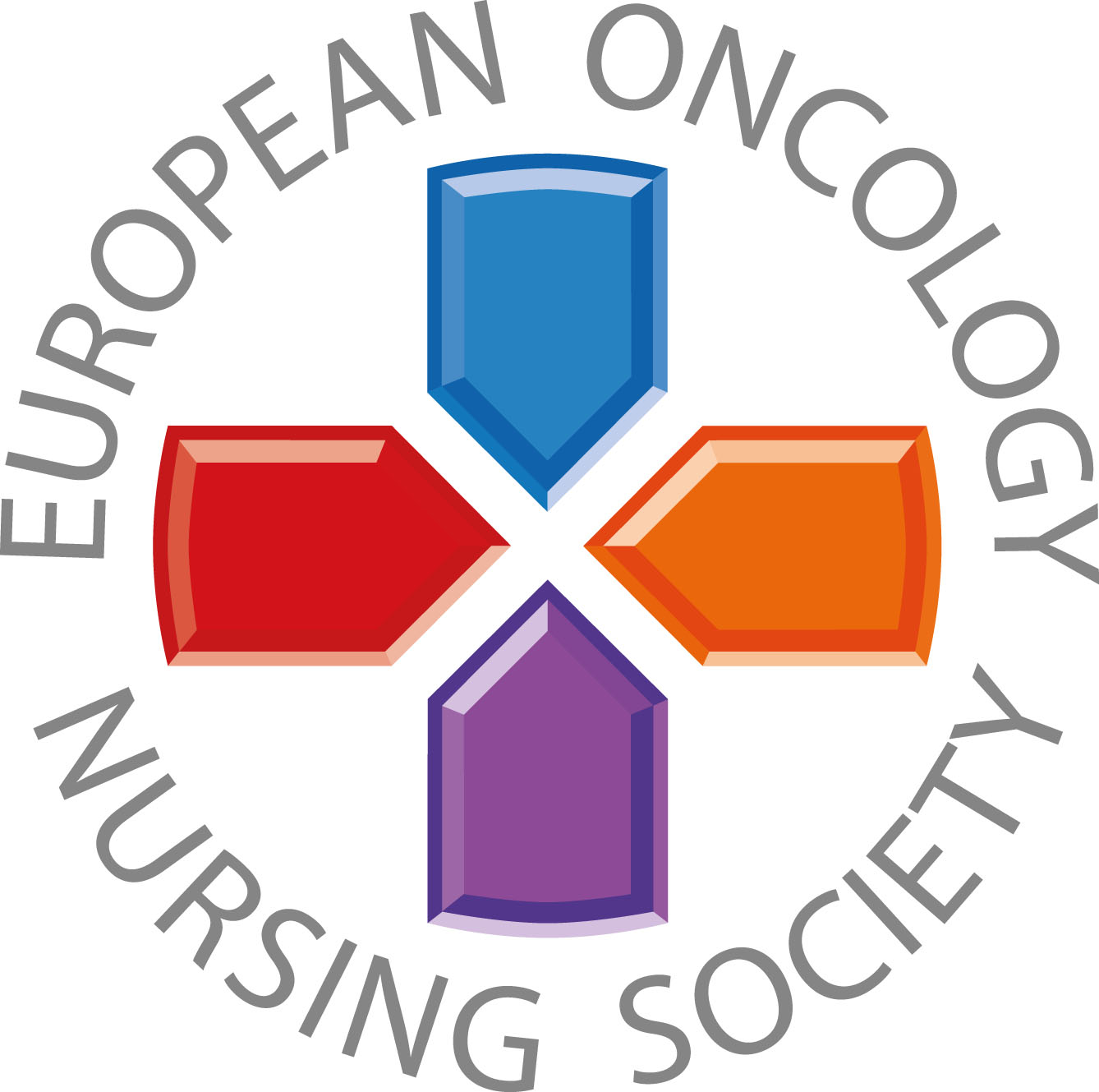 Skončit s kouřením zlepší zdraví vám i vaší rodině
#PrEvCan #CANCERCODE
Kampaň PrEvCan byla iniciována EONS a je realizována za podpory klíčového partnera kampaně, ESMO. Více informací: www.cancernurse.eu/prevcan
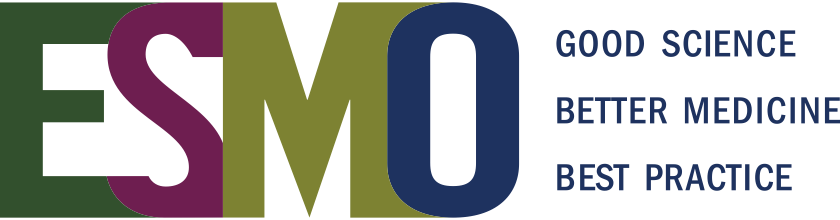 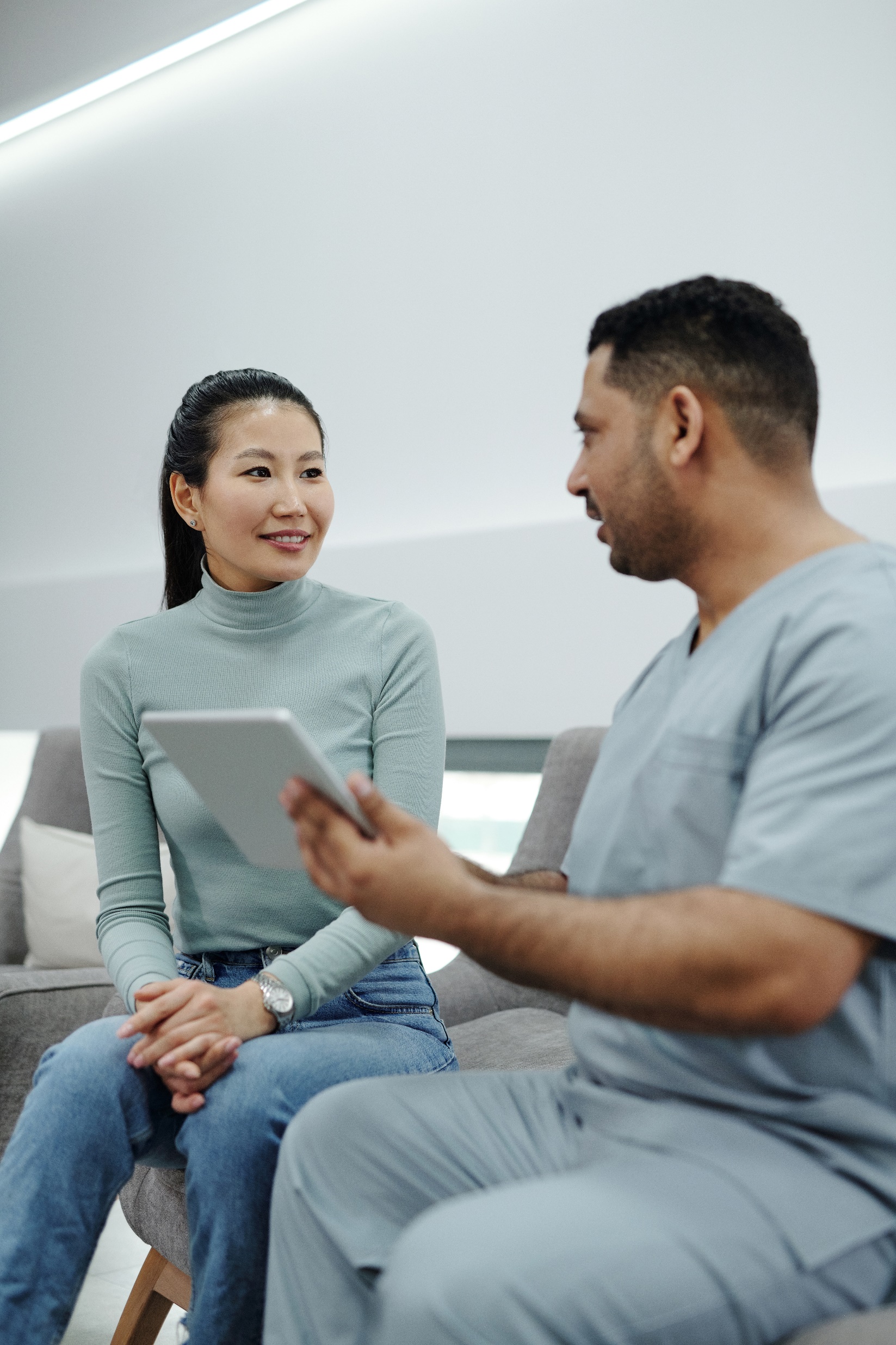 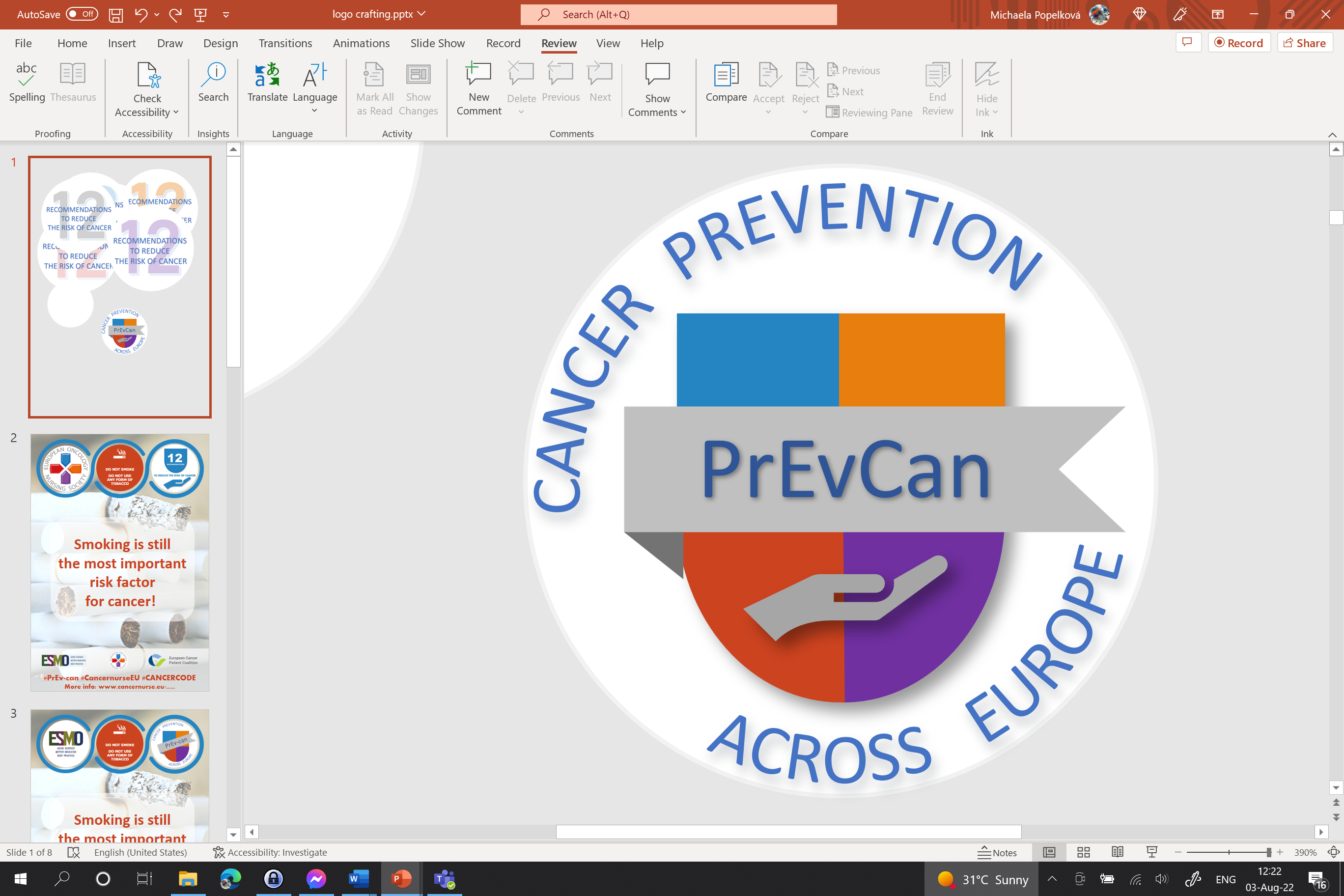 SDFGSG
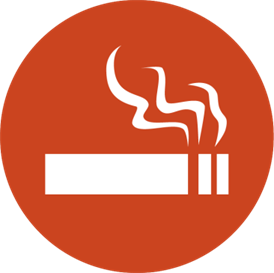 Zde vložte logo své organizace
NEKUŘTE
NEUŽÍVEJTENEUŽÍVEJTE ŽÁDNOU FORMU TABÁKU
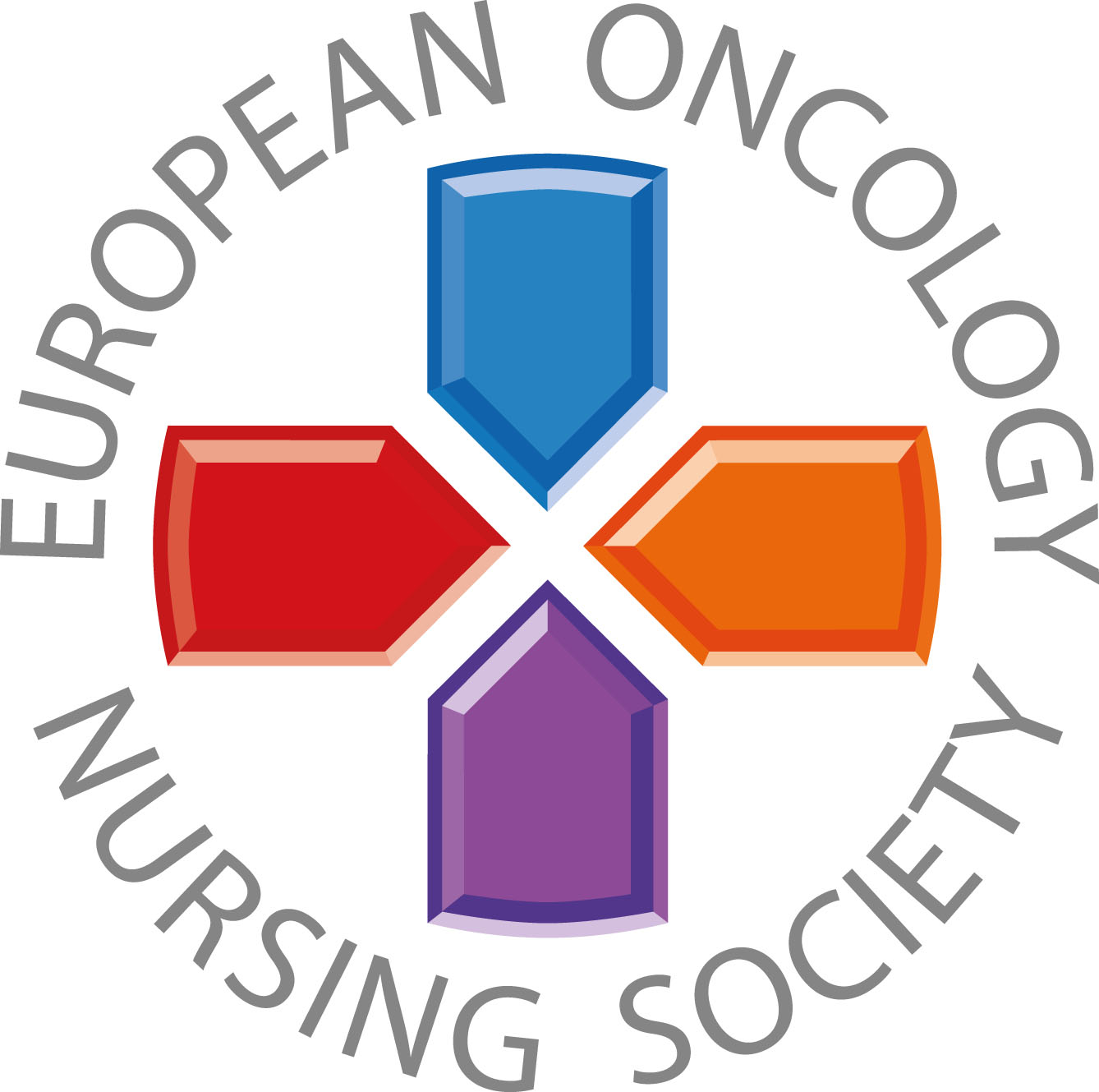 Požádejte sestru či jiného zdravotnického pracovníka o podporu
#PrEvCan #CANCERCODE
Kampaň PrEvCan byla iniciována EONS a je realizována za podpory klíčového partnera kampaně, ESMO. Více informací: www.cancernurse.eu/prevcan
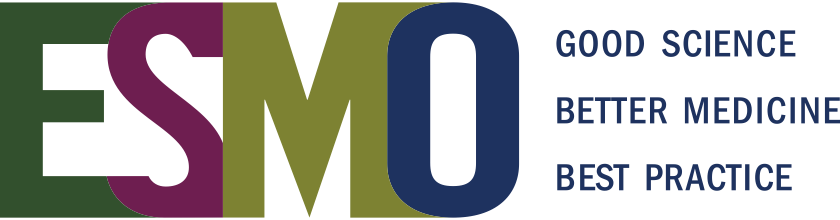 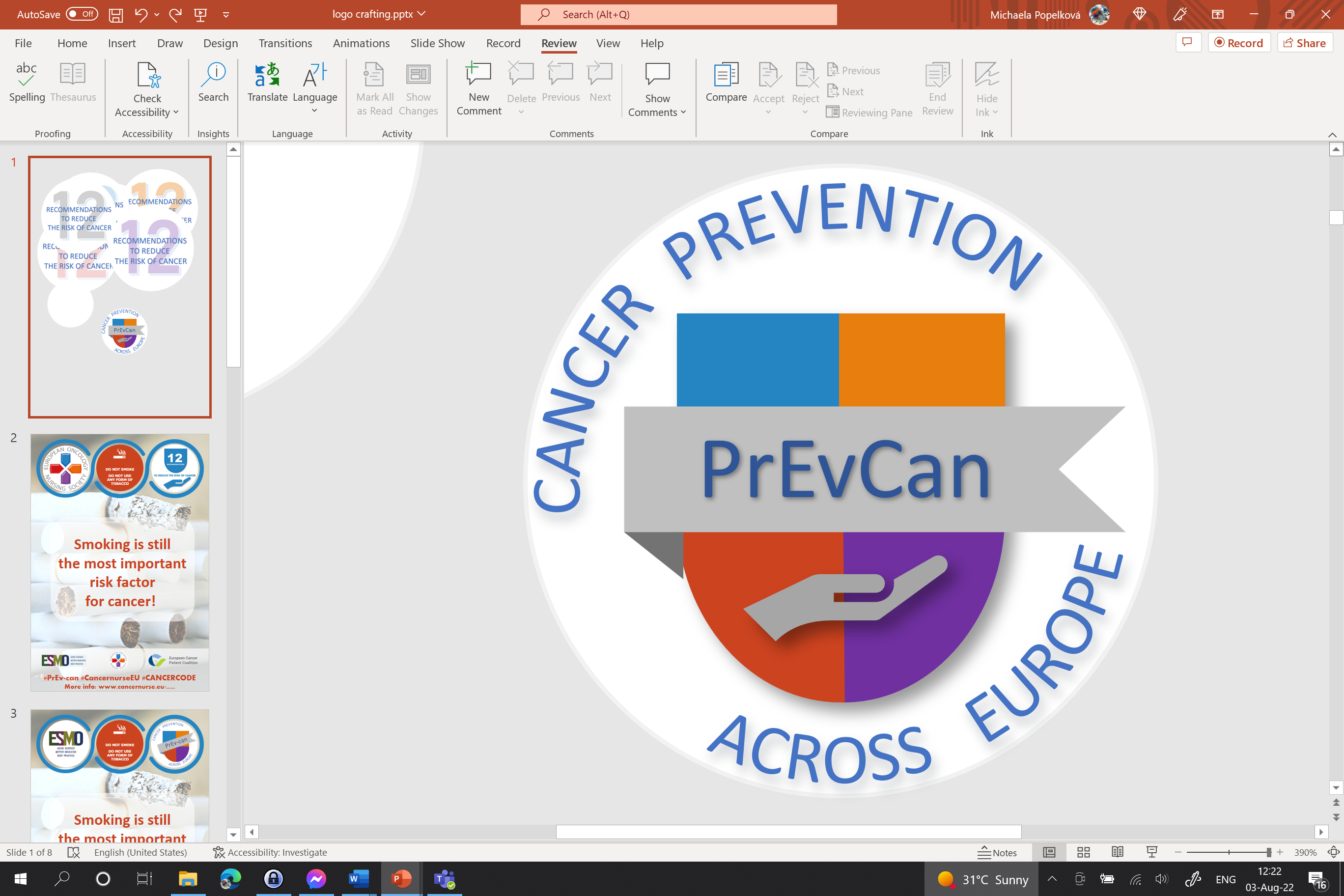 SDFGSG
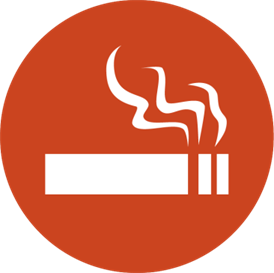 NEKUŘTE
NEUŽÍVEJTENEUŽÍVEJTE ŽÁDNOU FORMU TABÁKU
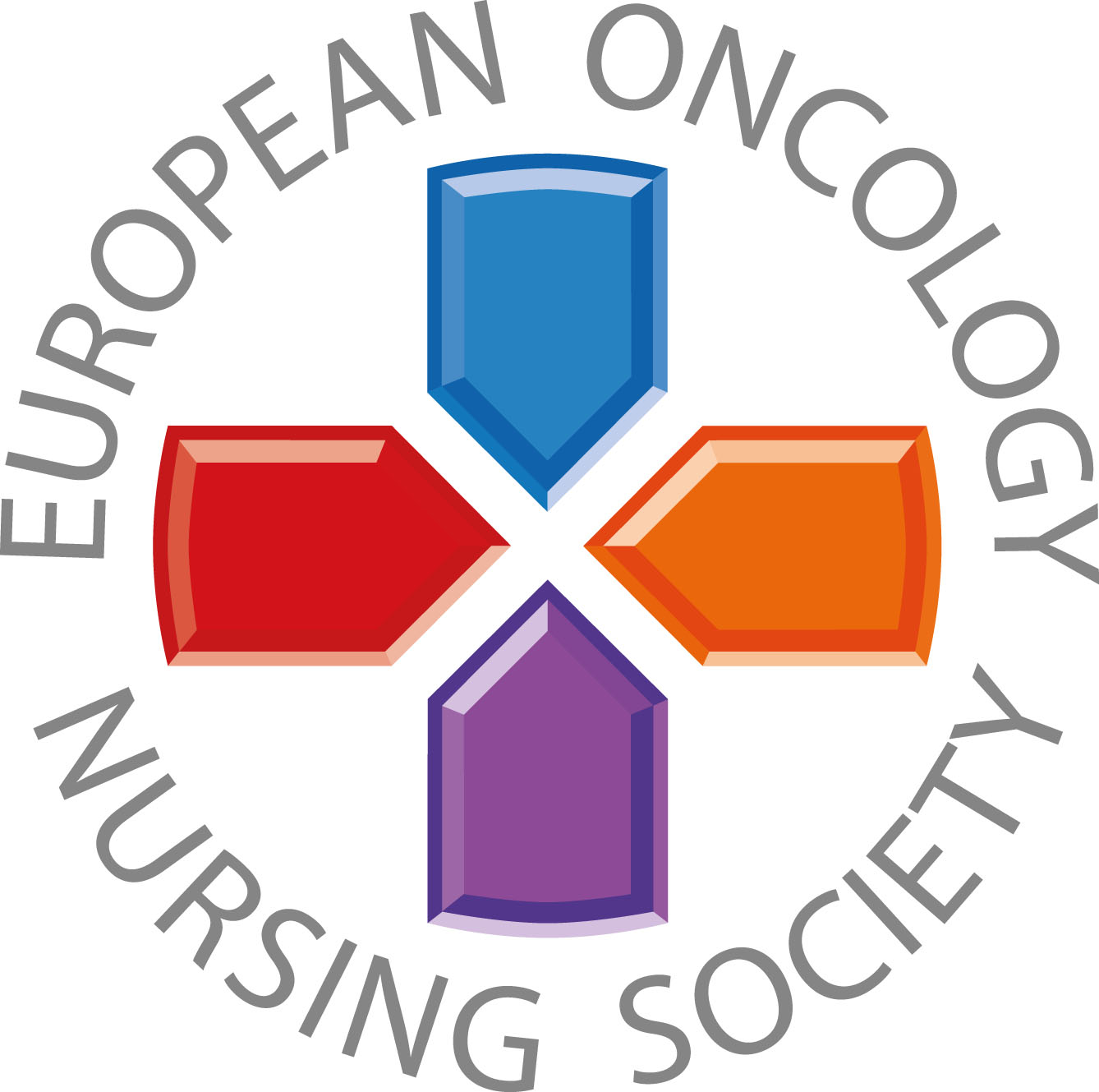 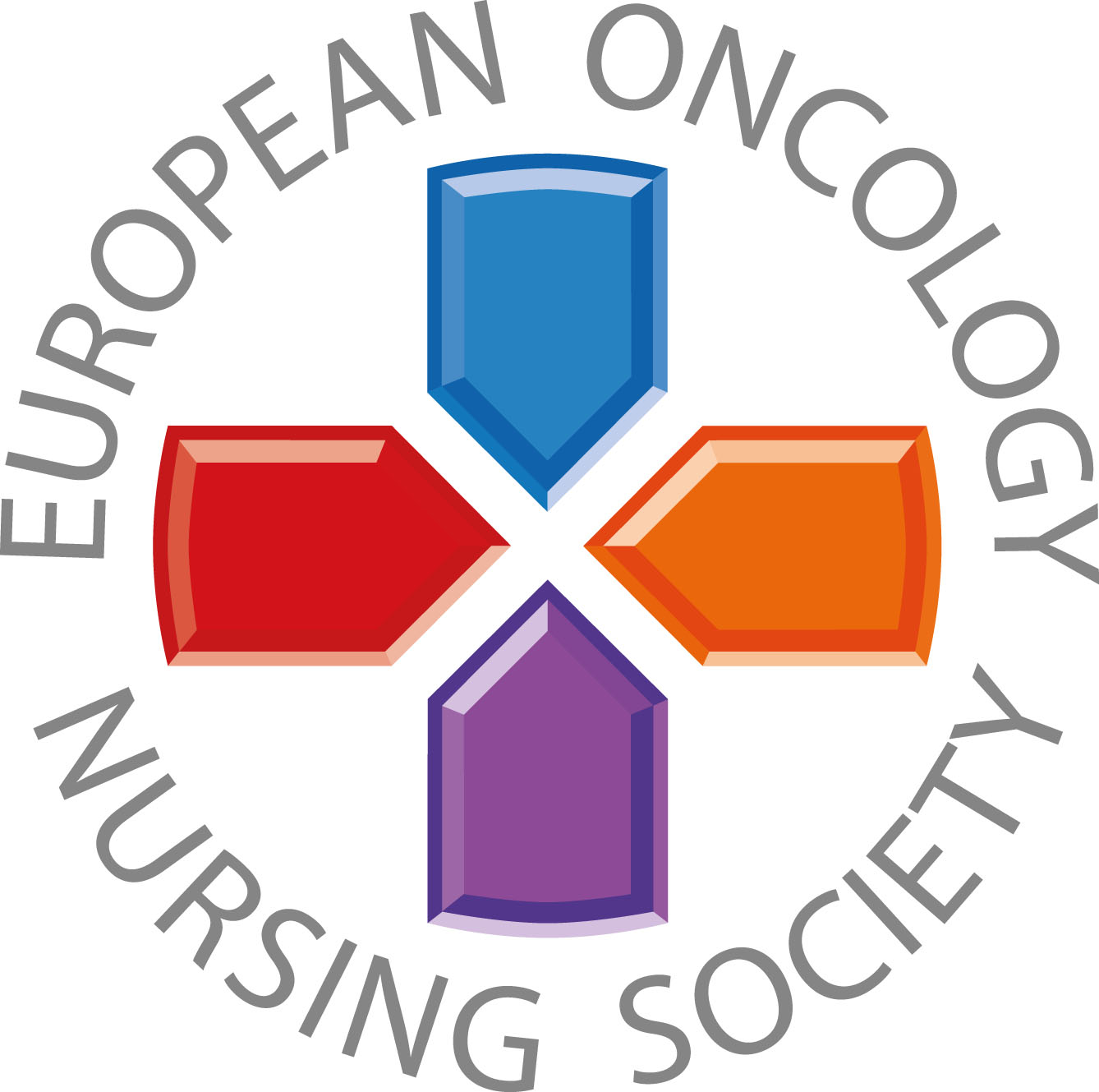 Sdělení pro zdravotnické pracovníky
#PrEvCan #CANCERCODE
Kampaň PrEvCan byla iniciována EONS a je realizována za podpory klíčového partnera kampaně, ESMO. Více informací: www.cancernurse.eu/prevcan
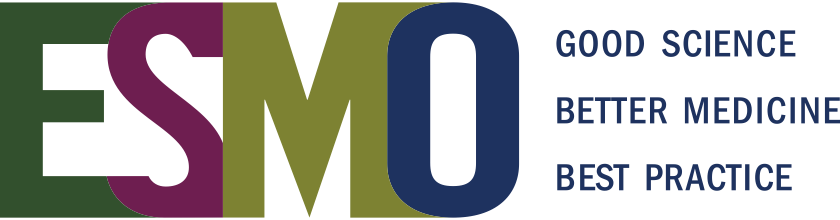 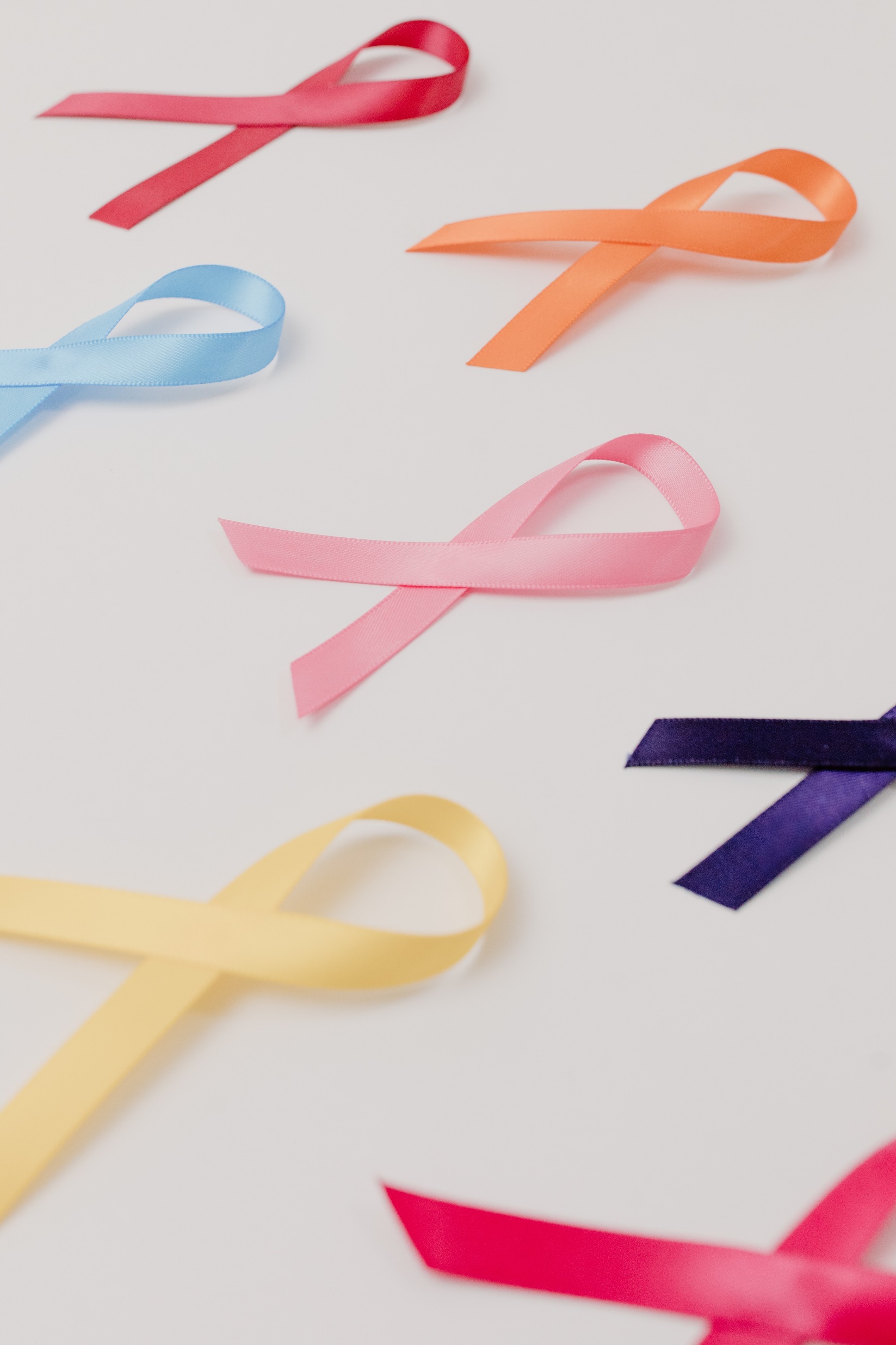 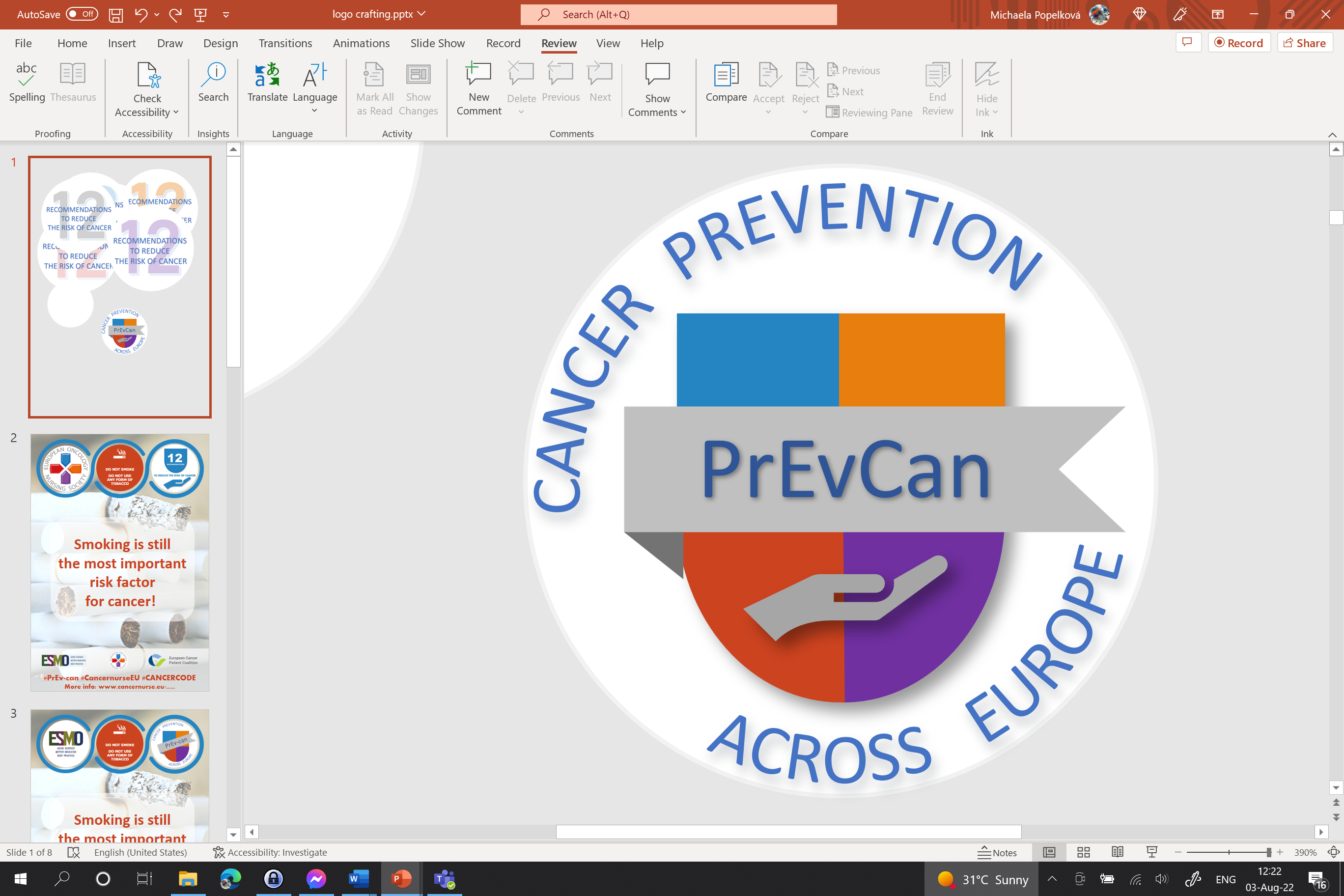 SDFGSG
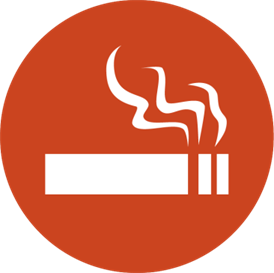 Zde vložte logo své organizace
NEKUŘTE
NEUŽÍVEJTENEUŽÍVEJTE ŽÁDNOU FORMU TABÁKU
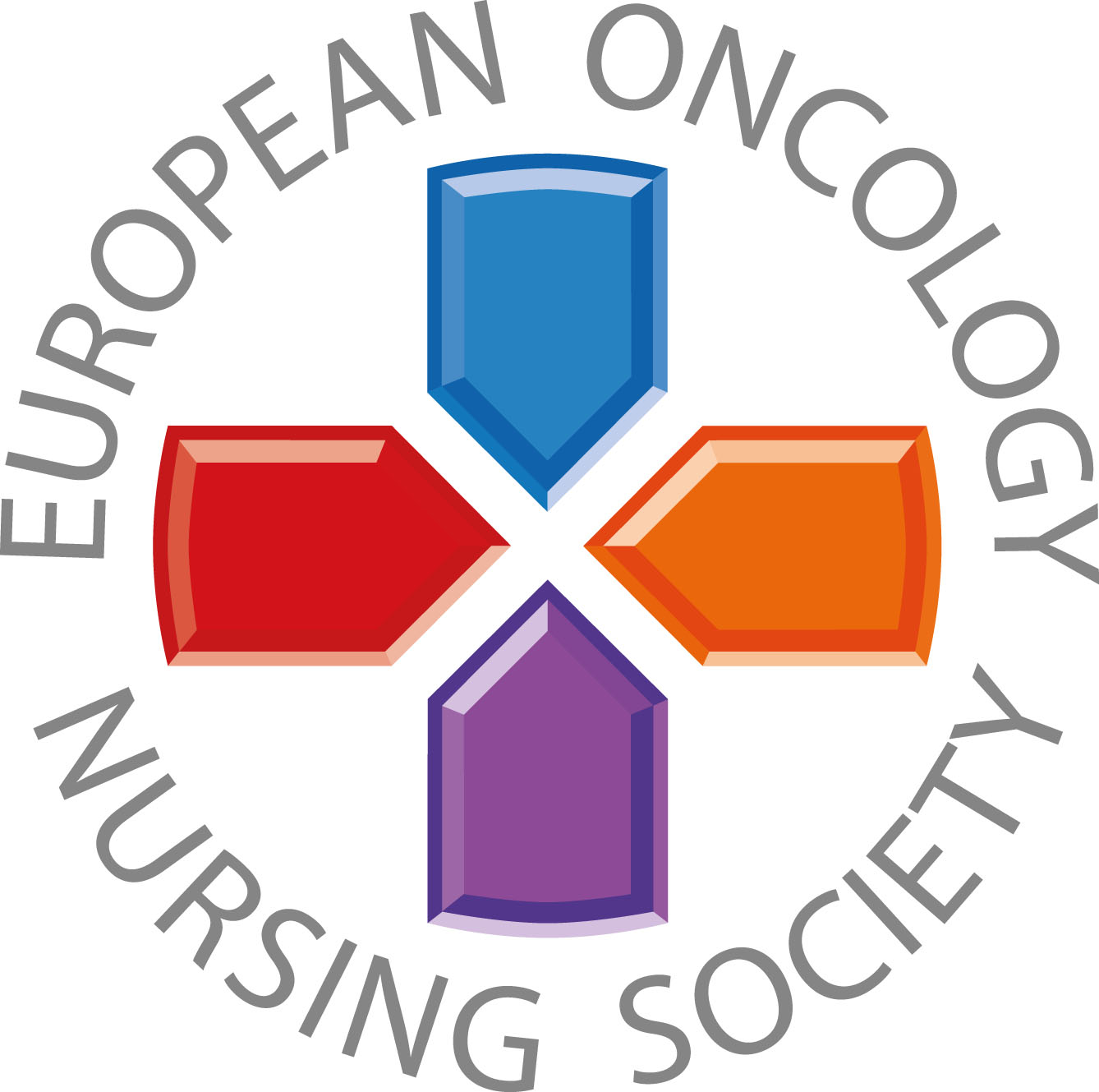 Odvykání kouření je nezbytnou součástí primární, sekundární a terciární prevence rakoviny
#PrEvCan #CANCERCODE
Kampaň PrEvCan byla iniciována EONS a je realizována za podpory klíčového partnera kampaně, ESMO. Více informací: www.cancernurse.eu/prevcan
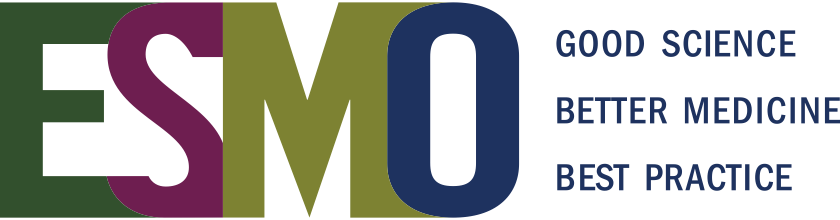 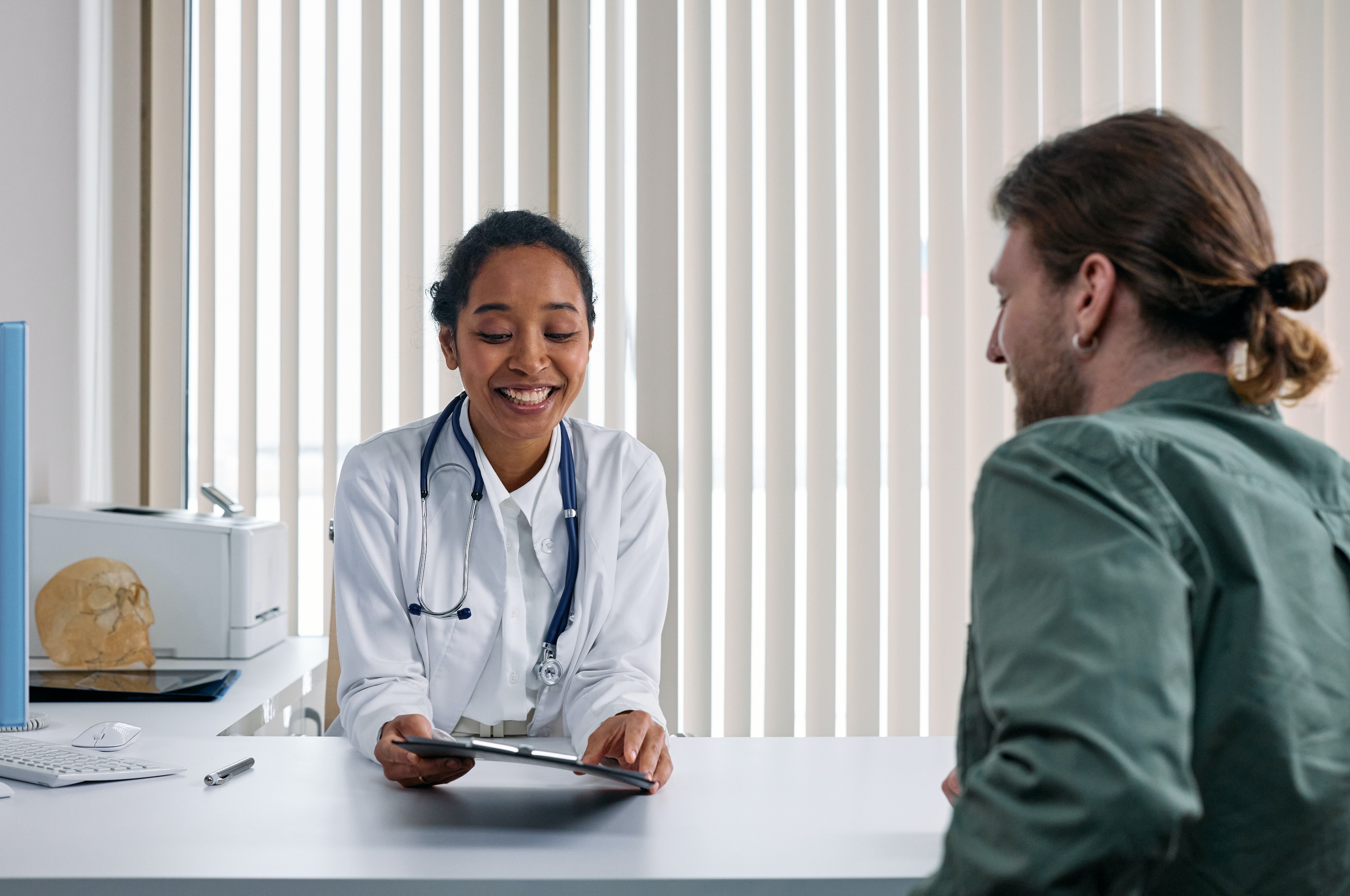 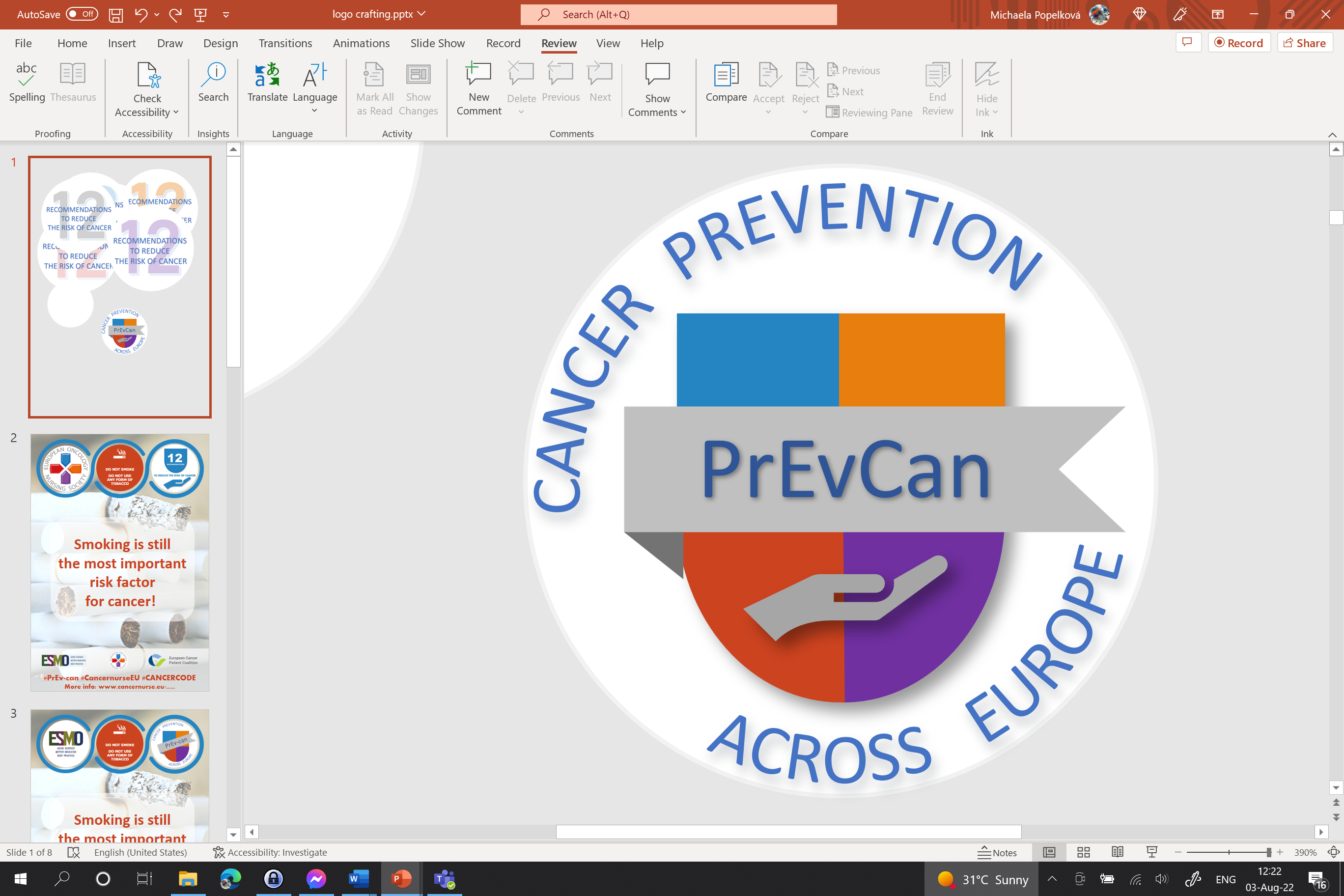 SDFGSG
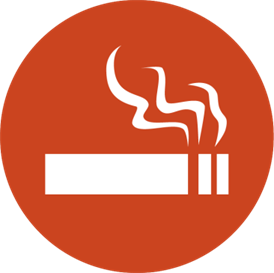 Zde vložte logo své organizace
NEKUŘTE
NEUŽÍVEJTENEUŽÍVEJTE ŽÁDNOU FORMU TABÁKU
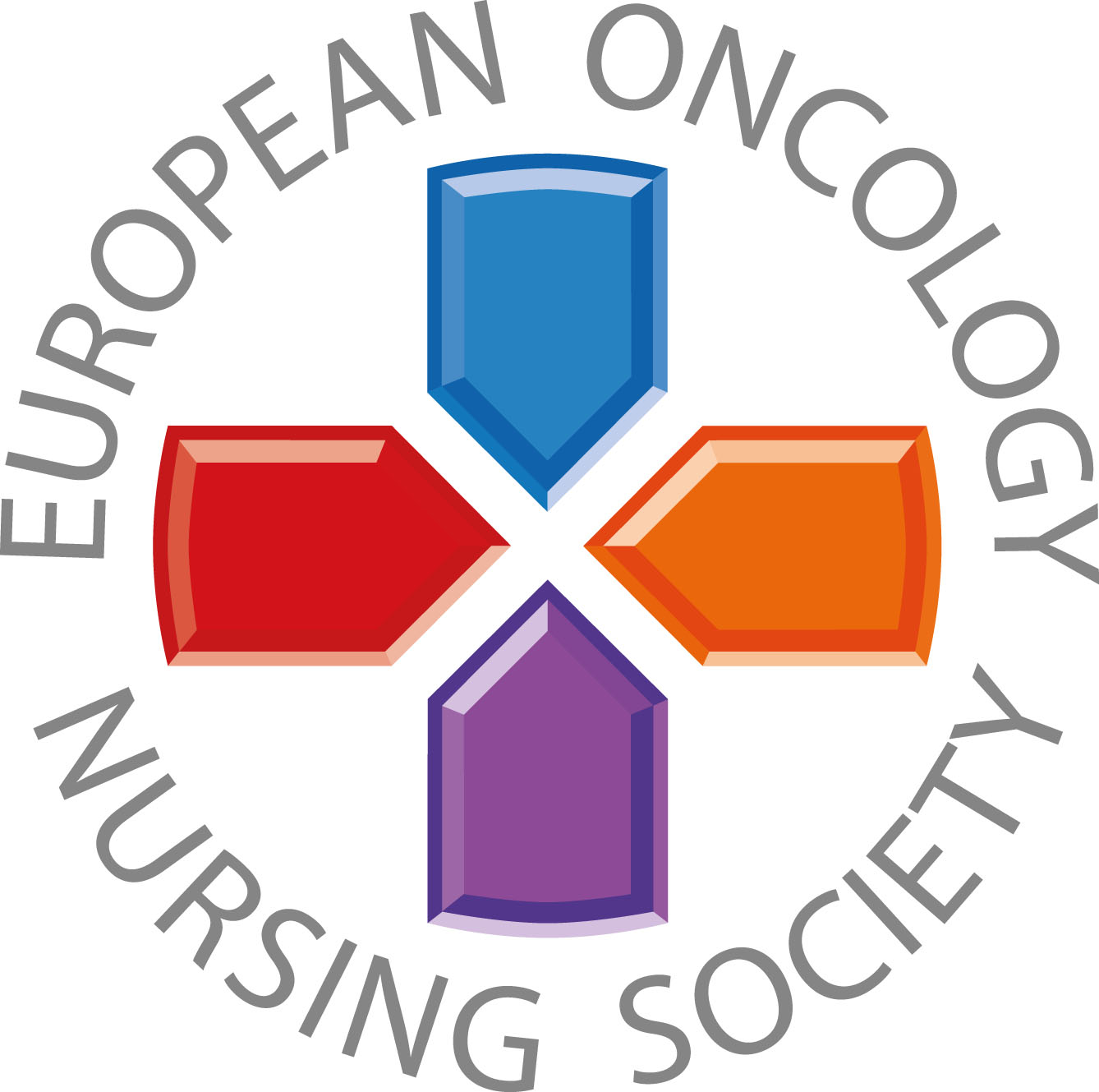 Vždy zjistěte, zda vaši pacienti kouří. Nabídněte radu, podporu a další sledování
#PrEvCan #CANCERCODE
Kampaň PrEvCan byla iniciována EONS a je realizována za podpory klíčového partnera kampaně, ESMO. Více informací: www.cancernurse.eu/prevcan
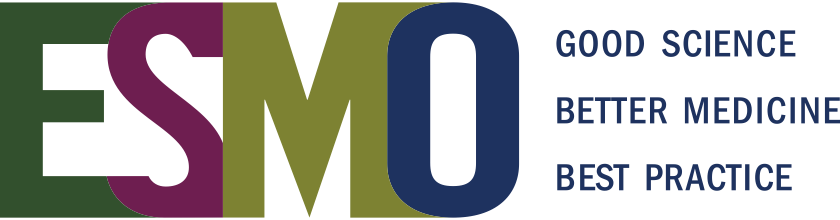 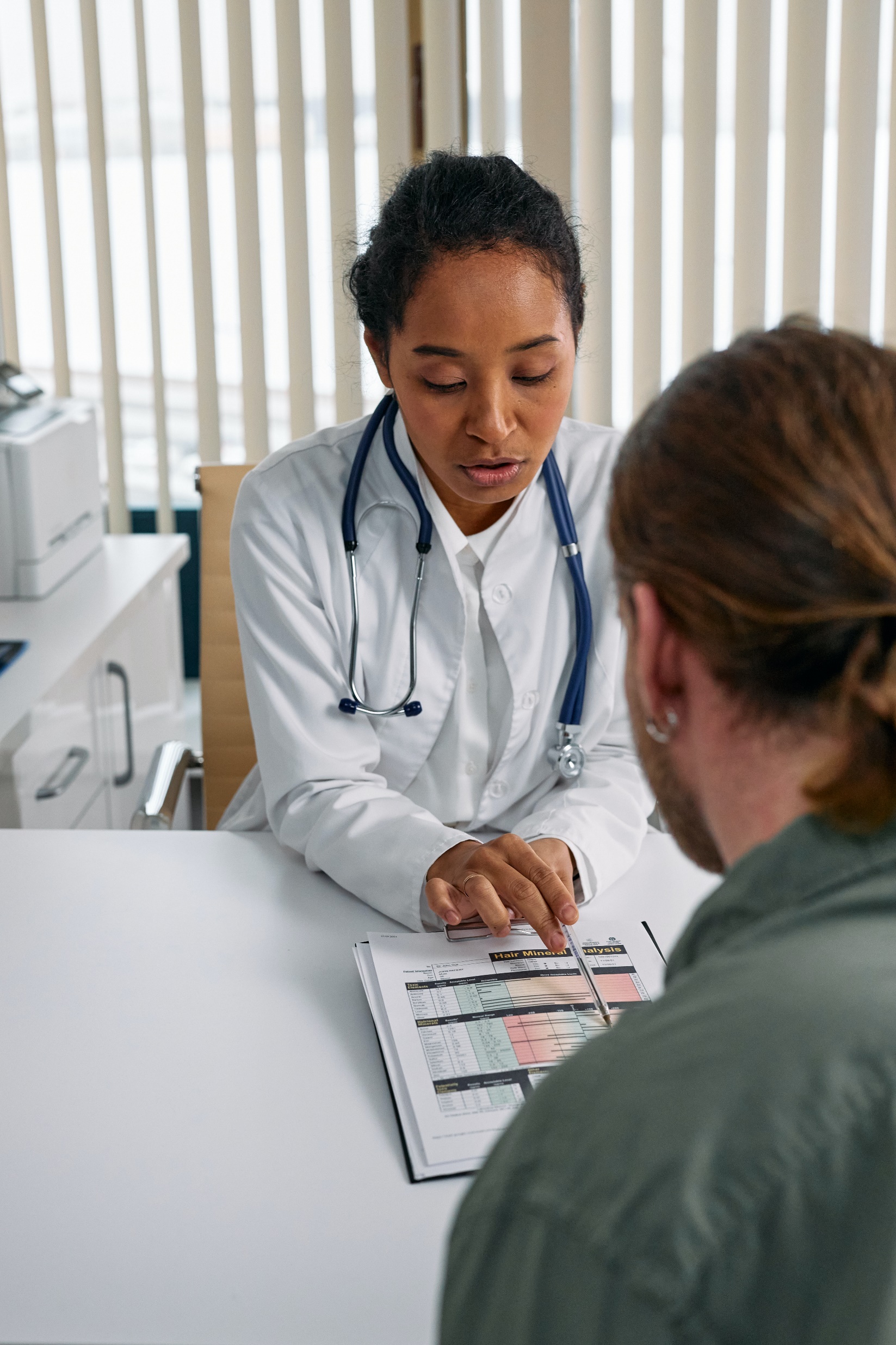 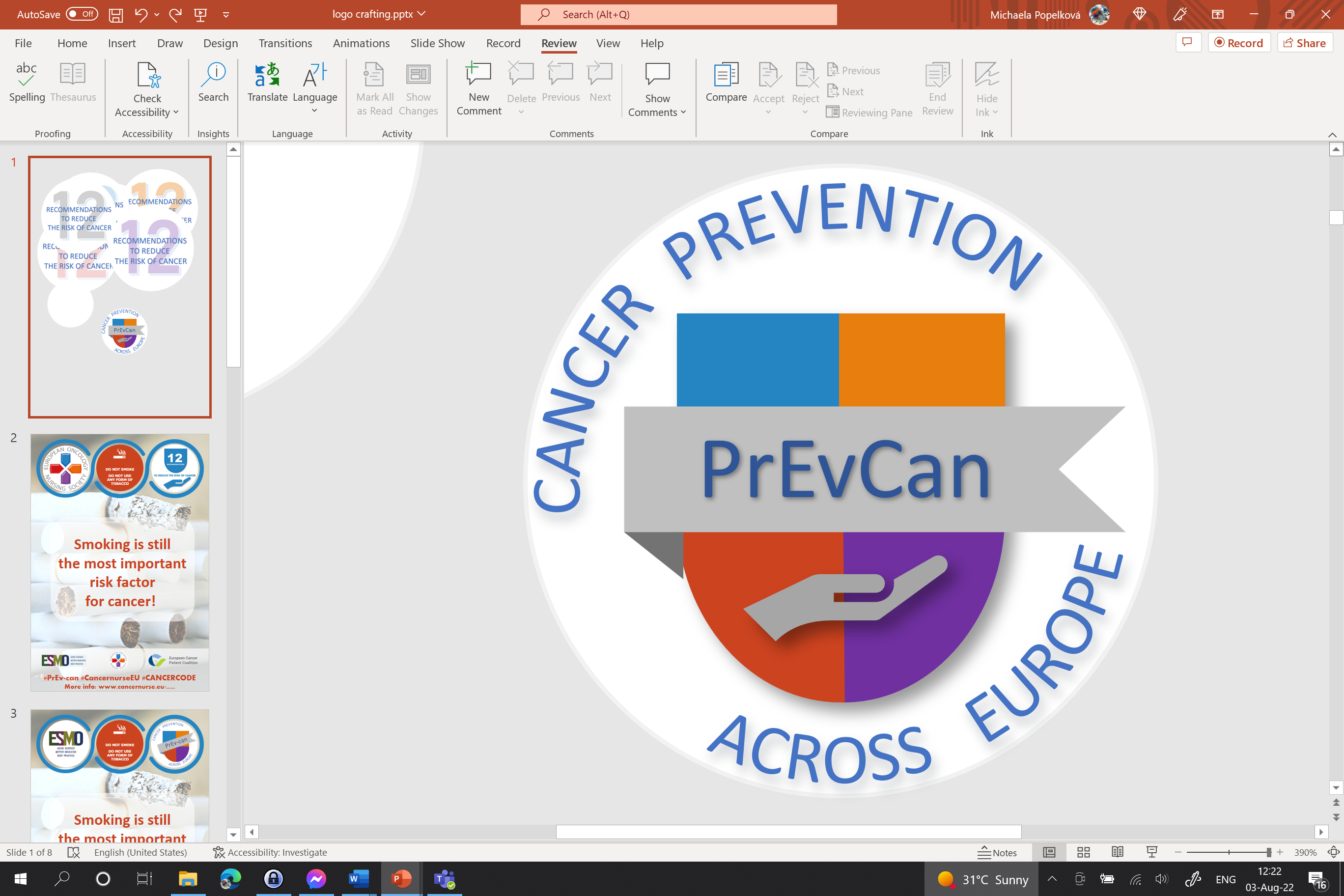 SDFGSG
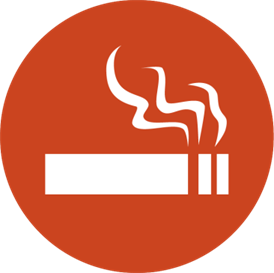 Zde vložte logo své organizace
NEKUŘTE
NEUŽÍVEJTENEUŽÍVEJTE ŽÁDNOU FORMU TABÁKU
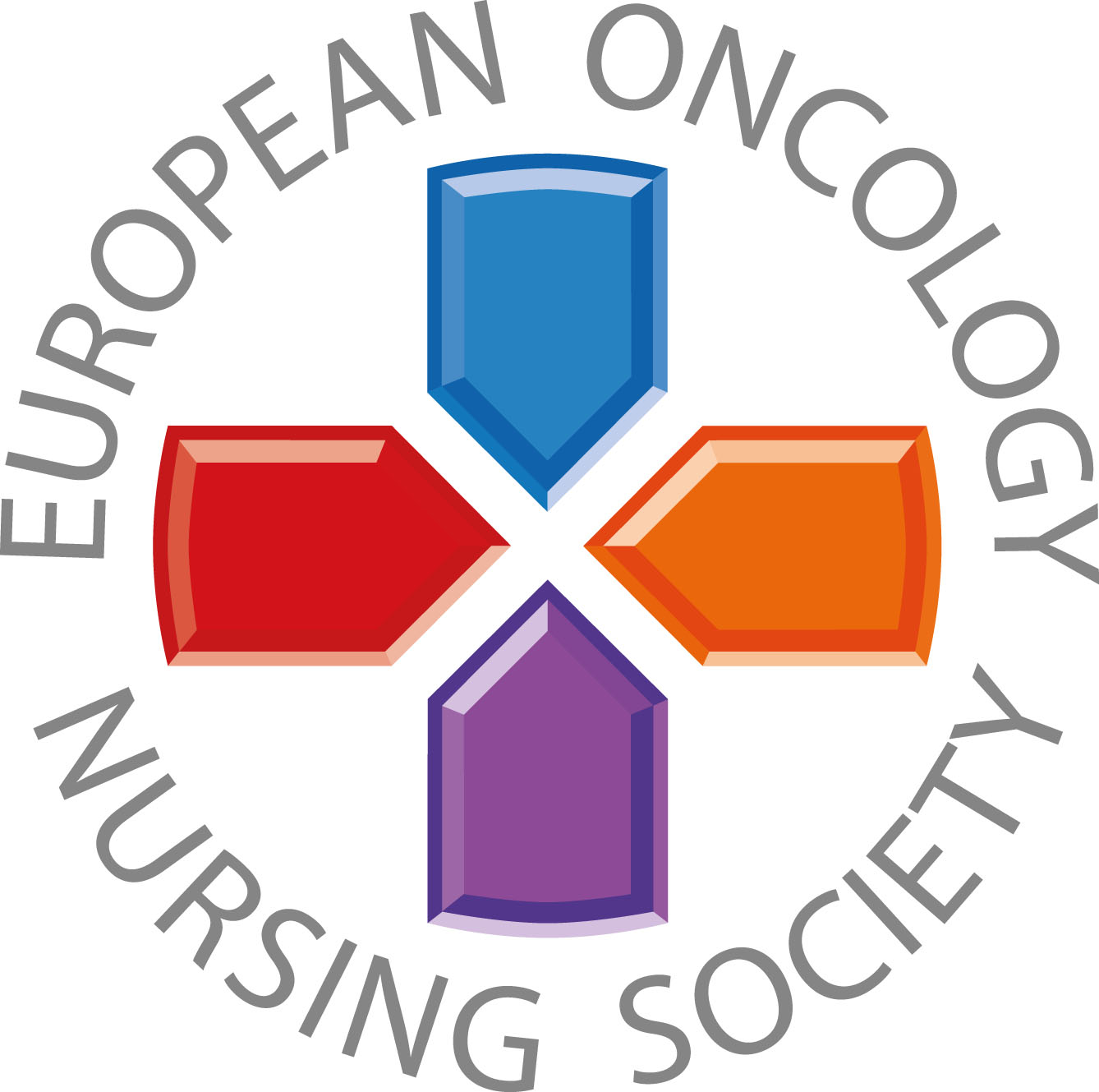 Odkazujte na ověřené služby pro odvykání kouření
#PrEvCan #CANCERCODE
Kampaň PrEvCan byla iniciována EONS a je realizována za podpory klíčového partnera kampaně, ESMO. Více informací: www.cancernurse.eu/prevcan
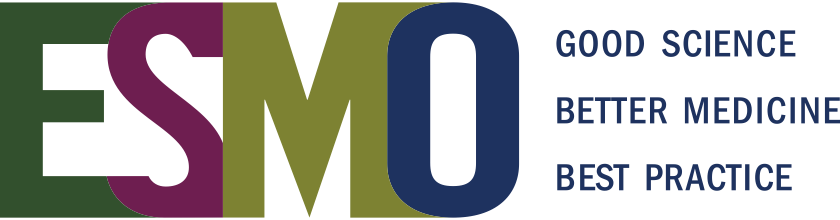 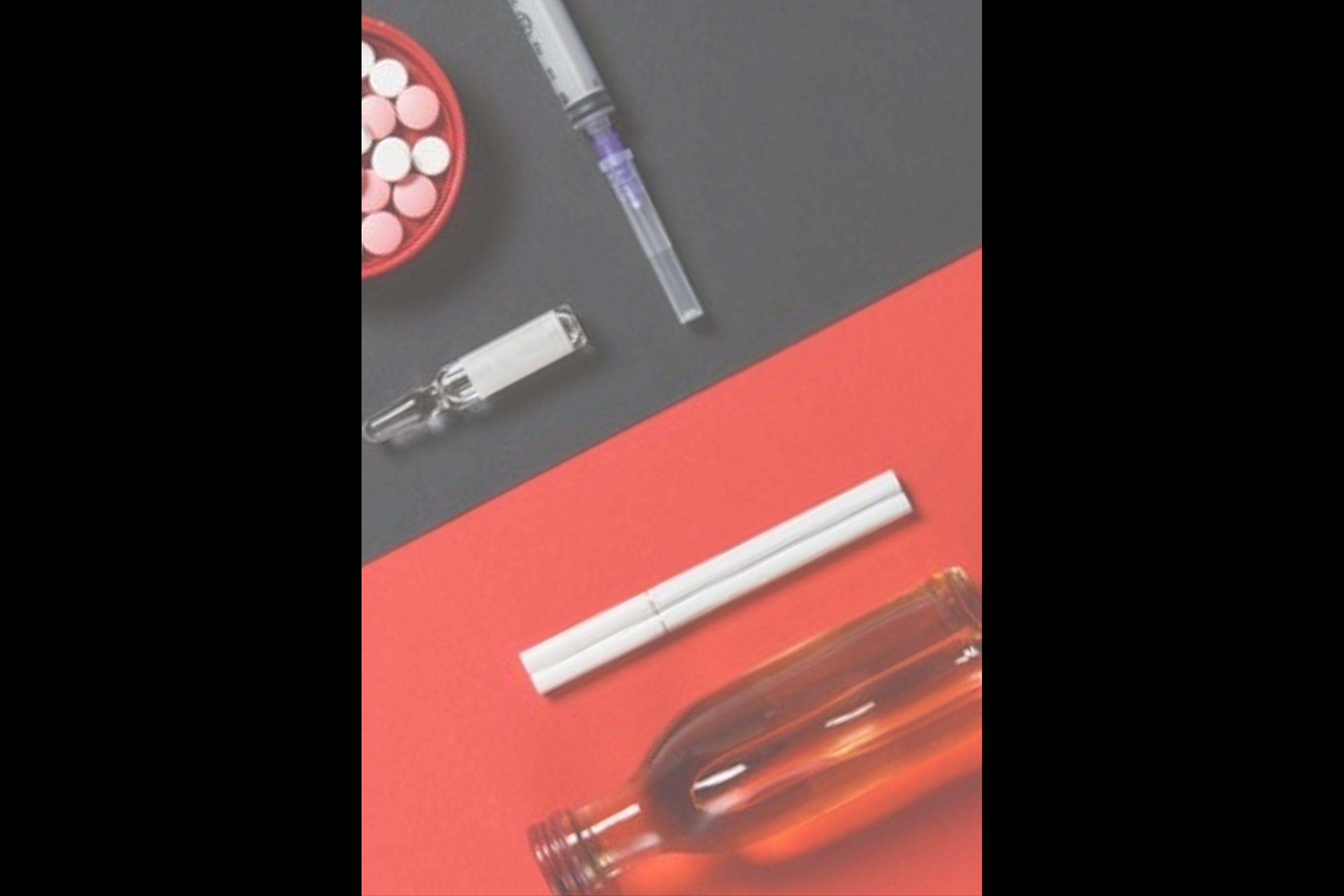 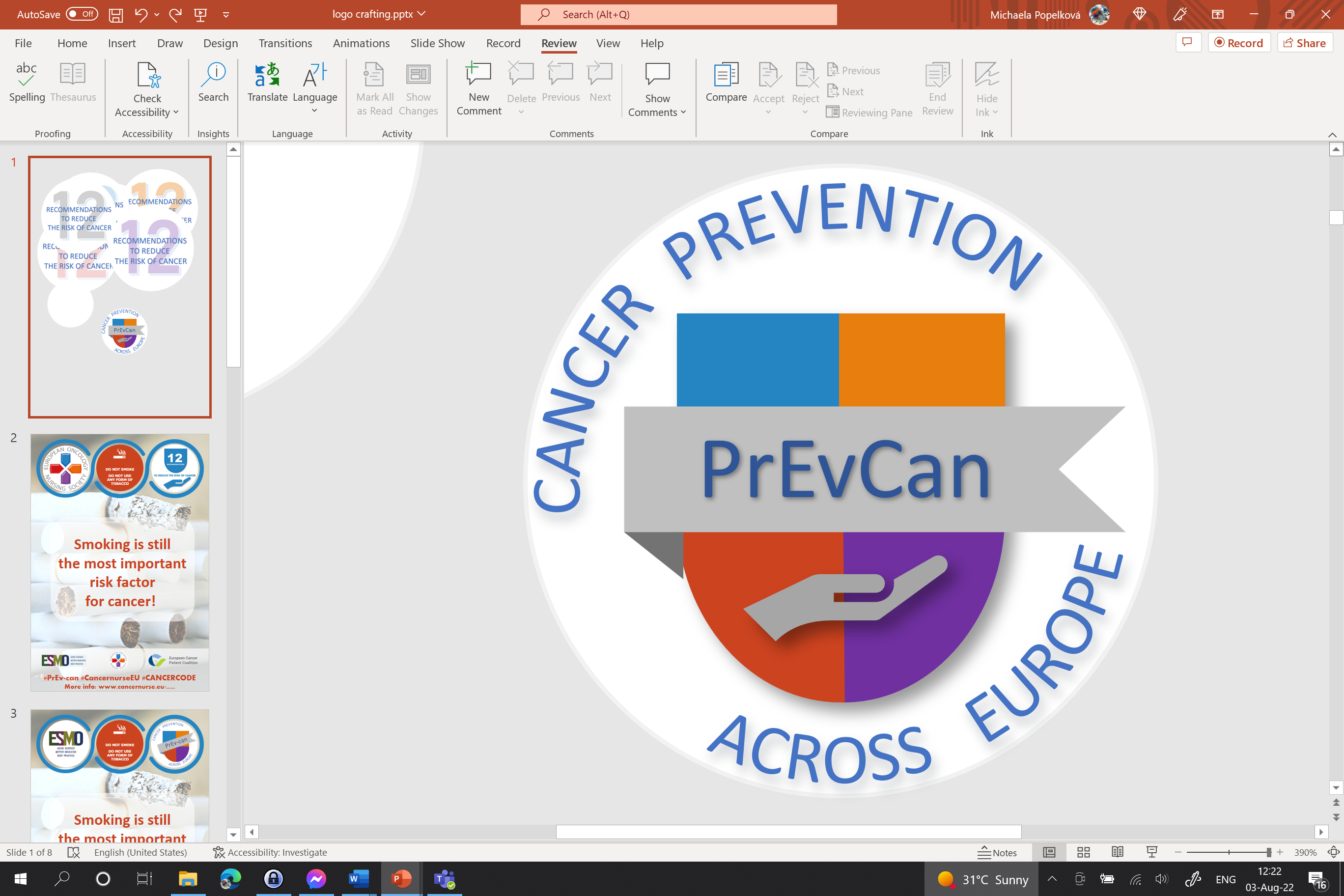 SDFGSG
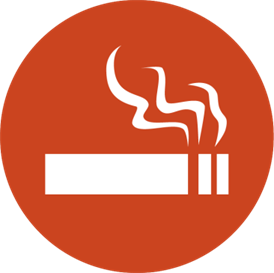 Zde vložte logo své organizace
NEKUŘTE
NEUŽÍVEJTENEUŽÍVEJTE ŽÁDNOU FORMU TABÁKU
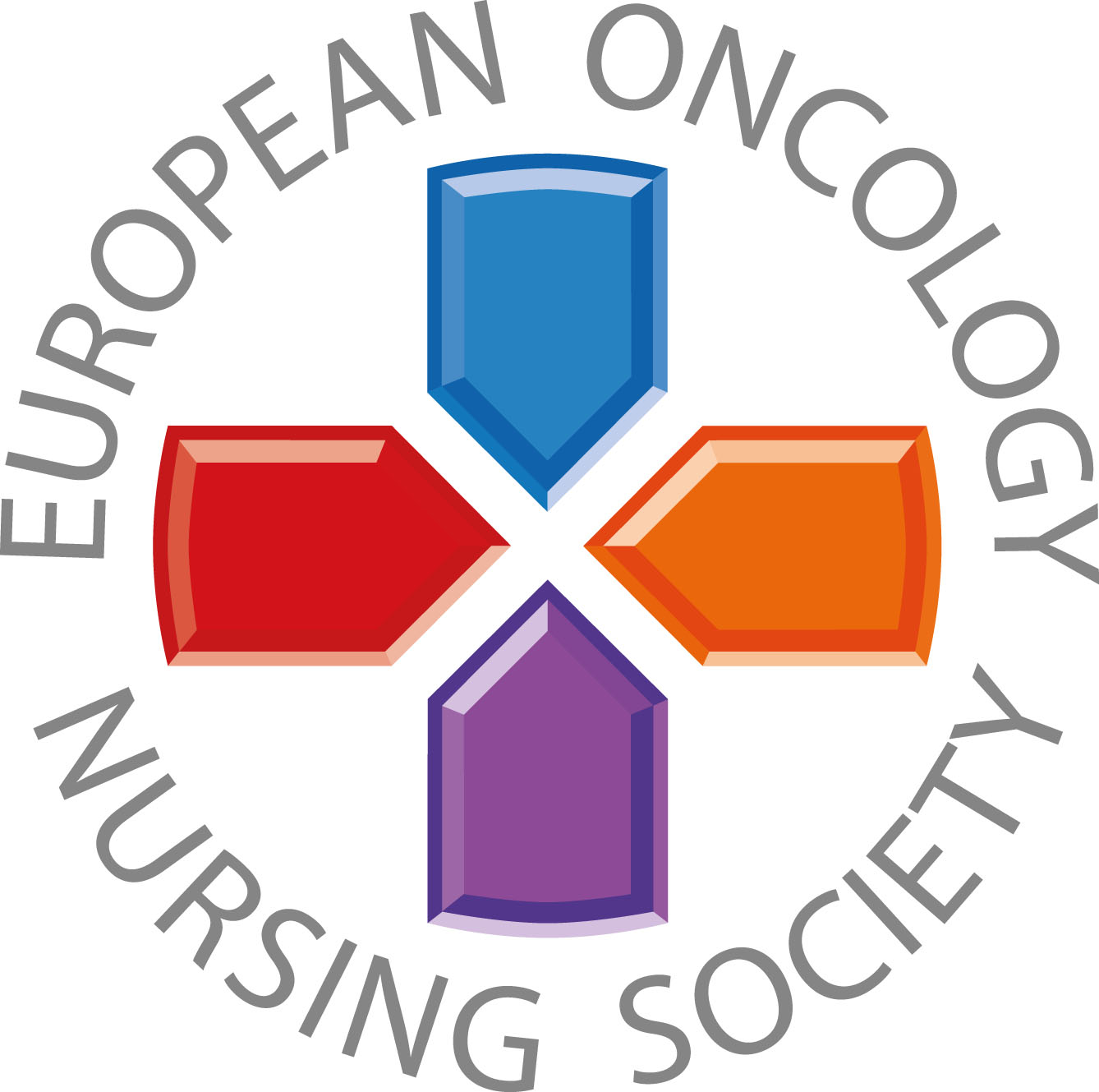 Věnujte speciální pozornost pacientům, kteří současně užívají více návykových látek
#PrEvCan #CANCERCODE
Kampaň PrEvCan byla iniciována EONS a je realizována za podpory klíčového partnera kampaně, ESMO. Více informací: www.cancernurse.eu/prevcan
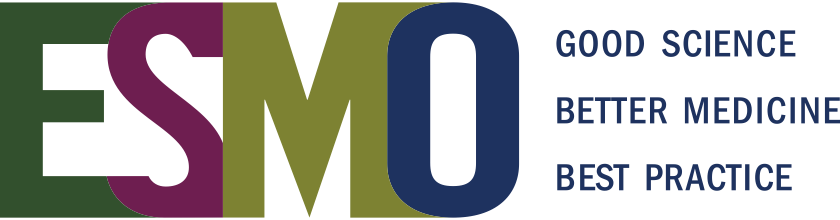 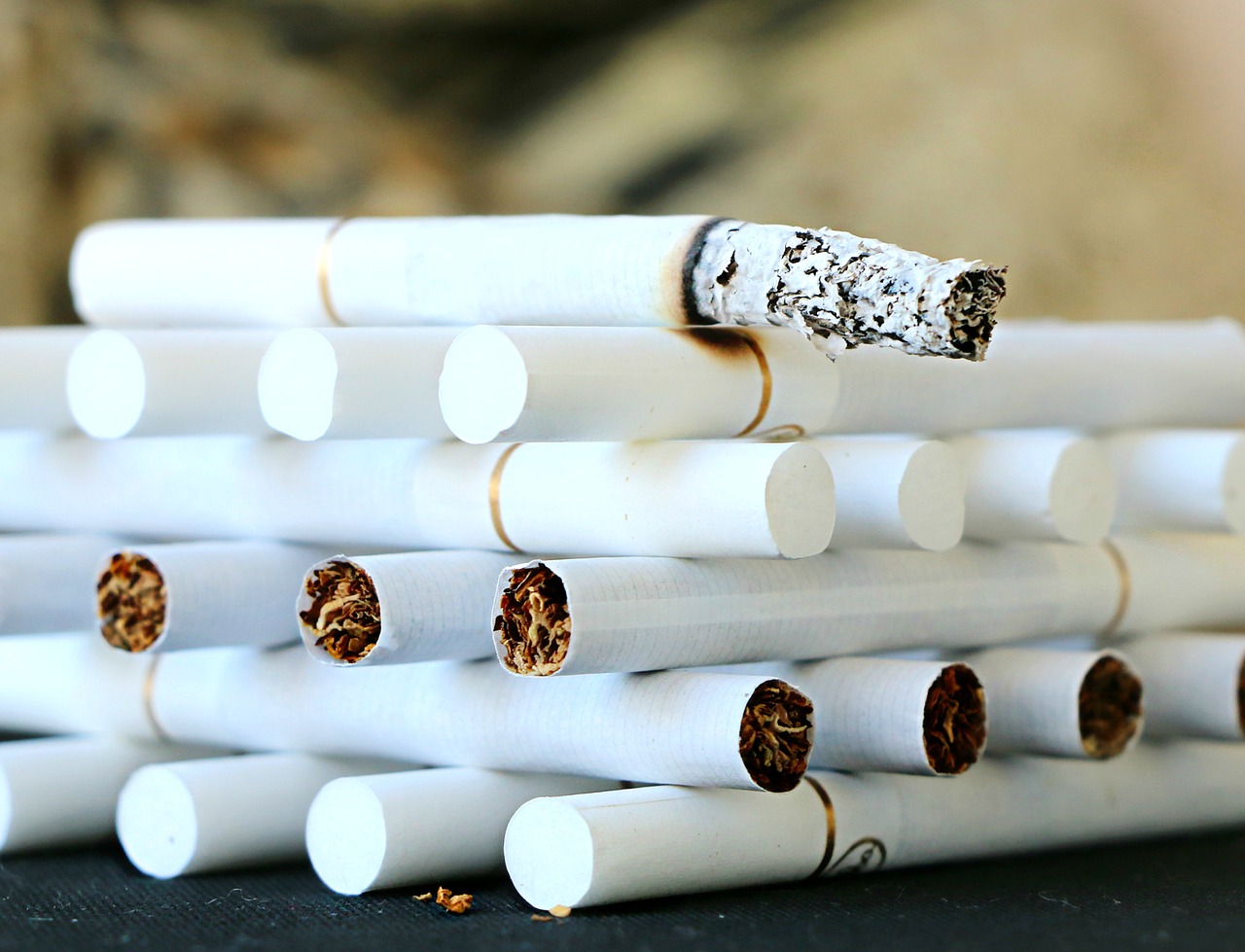 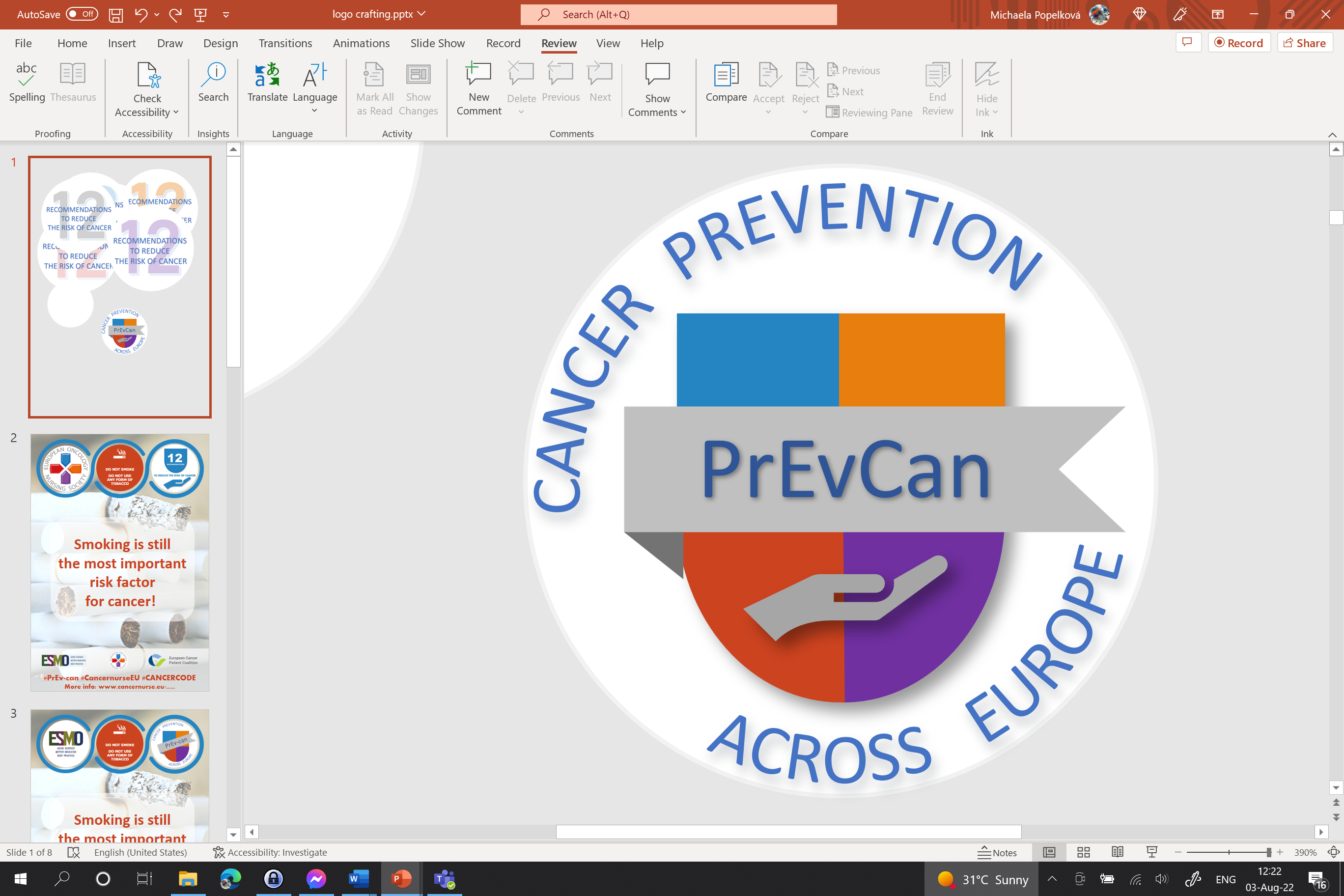 SDFGSG
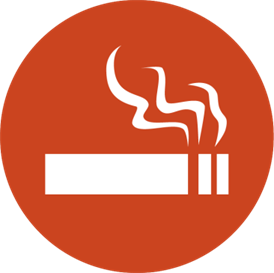 Zde vložte logo své organizace
NEKUŘTE
NEUŽÍVEJTENEUŽÍVEJTE ŽÁDNOU FORMU TABÁKU
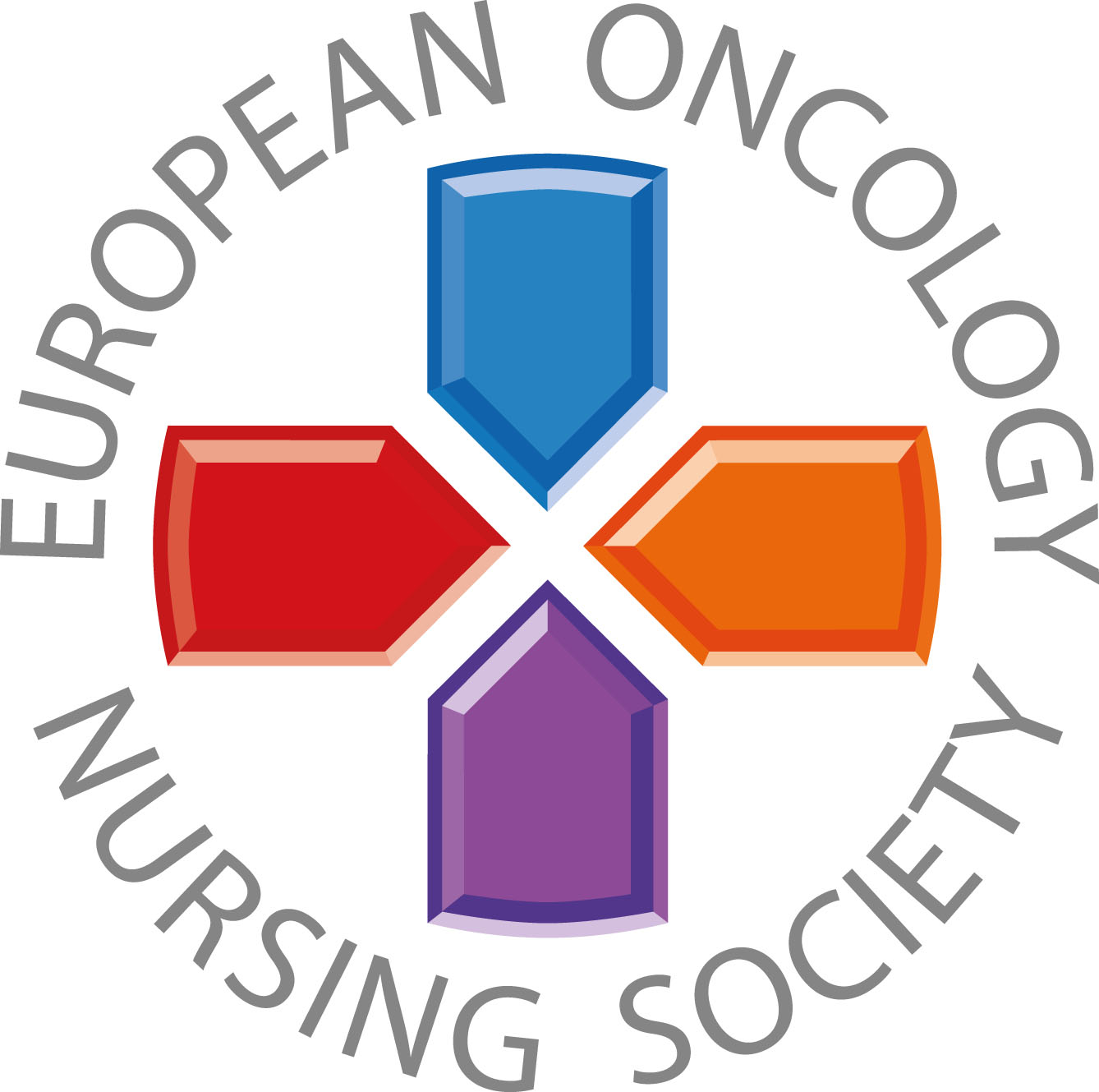 Vaše  sdělení
Vložte své foto
#PrEvCan #CANCERCODE
Kampaň PrEvCan byla iniciována EONS a je realizována za podpory klíčového partnera kampaně, ESMO. Více informací: www.cancernurse.eu/prevcan
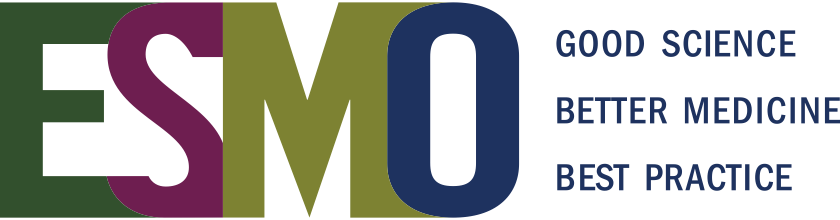